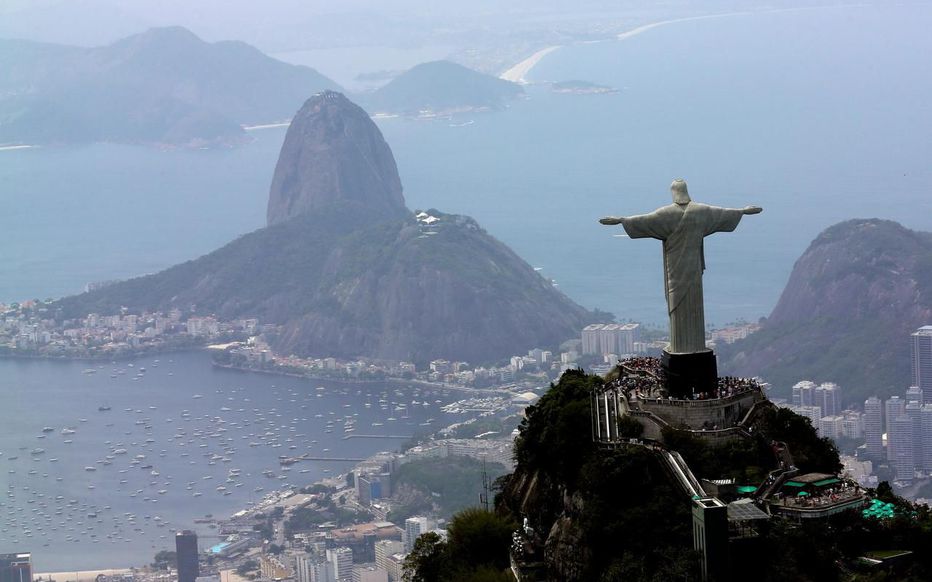 Ch. I – Une ouverture à double clefs.
Ch. II – Historicité
Ch. III – Le Verbe s’est fait chair
Ch. IV – Les querelles christologiques des premiers siècles
Ch. V – Le sacrifice de la Croix
Ch. VI – Sauveur
Ch. VII – Le Notre Père
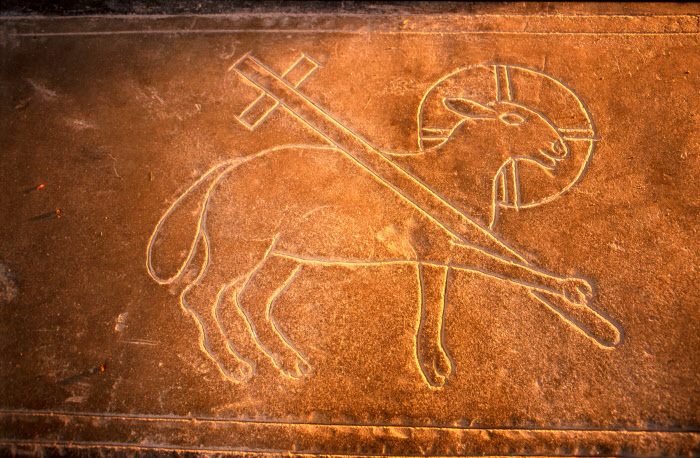 Rédemption, quèsaco ?
Trois contaminations
Décontamination 
La messe est-elle un sacrifice ?
L’histoire de la croix
Quand la piété bug
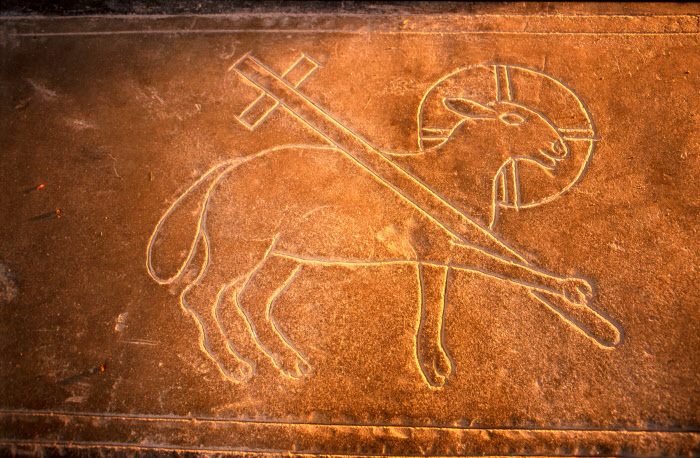 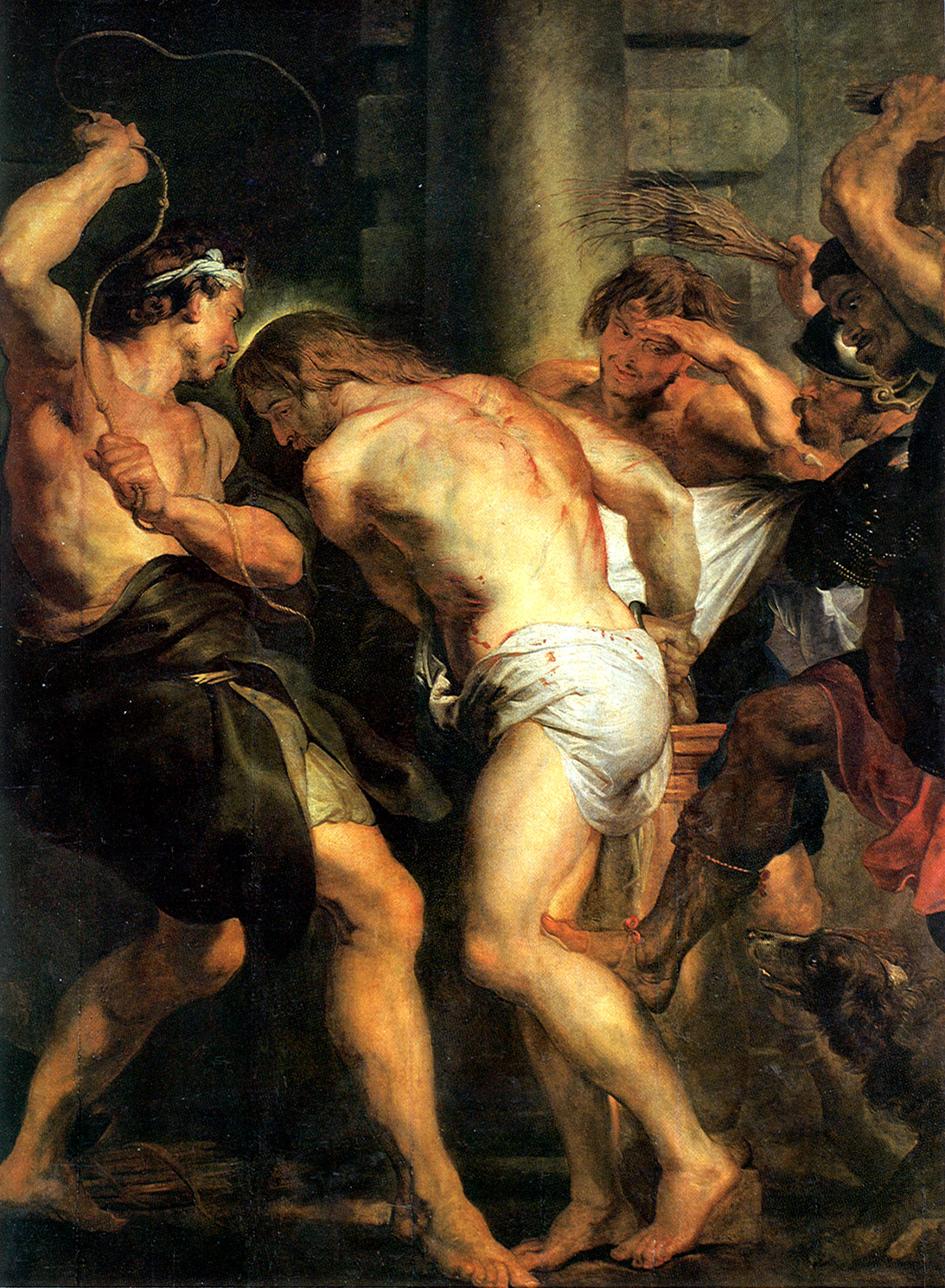 Rubens, 1630 ?
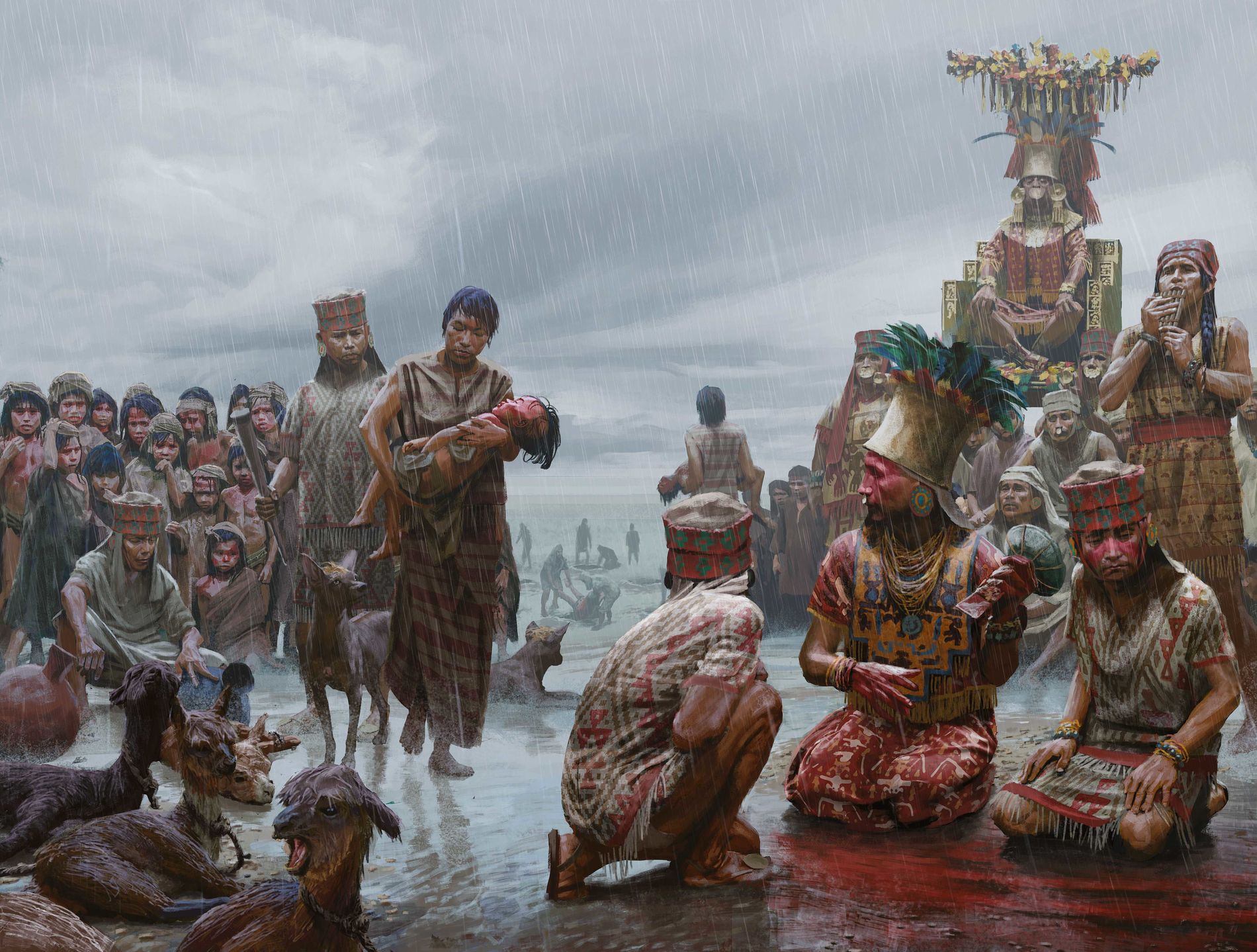 Sacrifices humains et animaux
Chimù, Pérou, 1400 av. J.C.
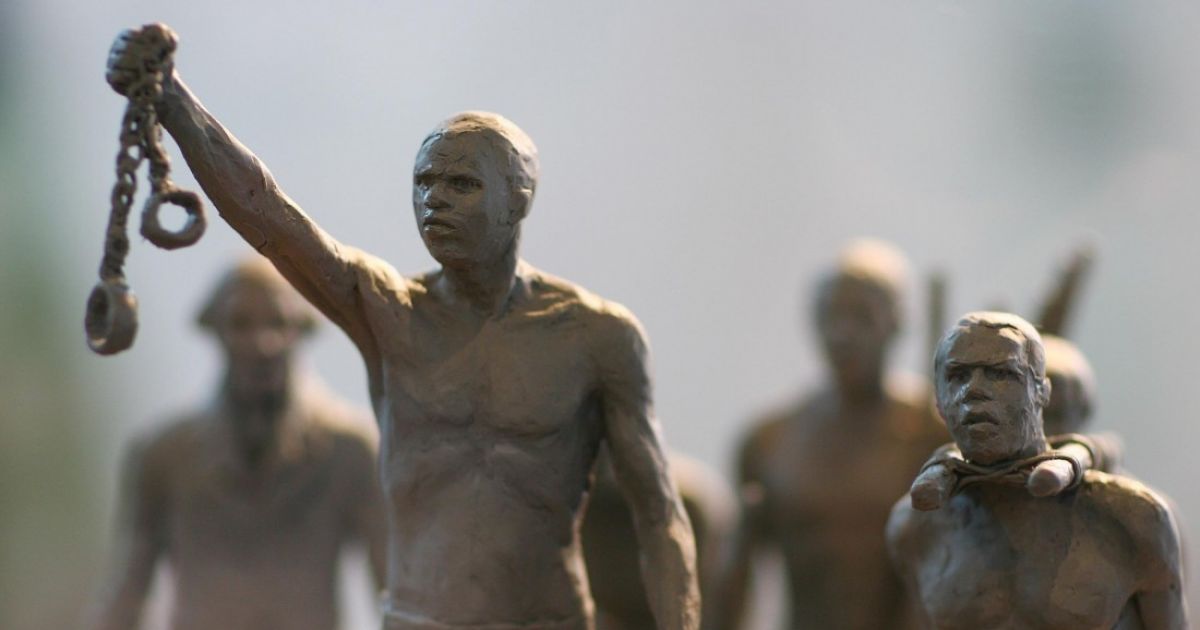 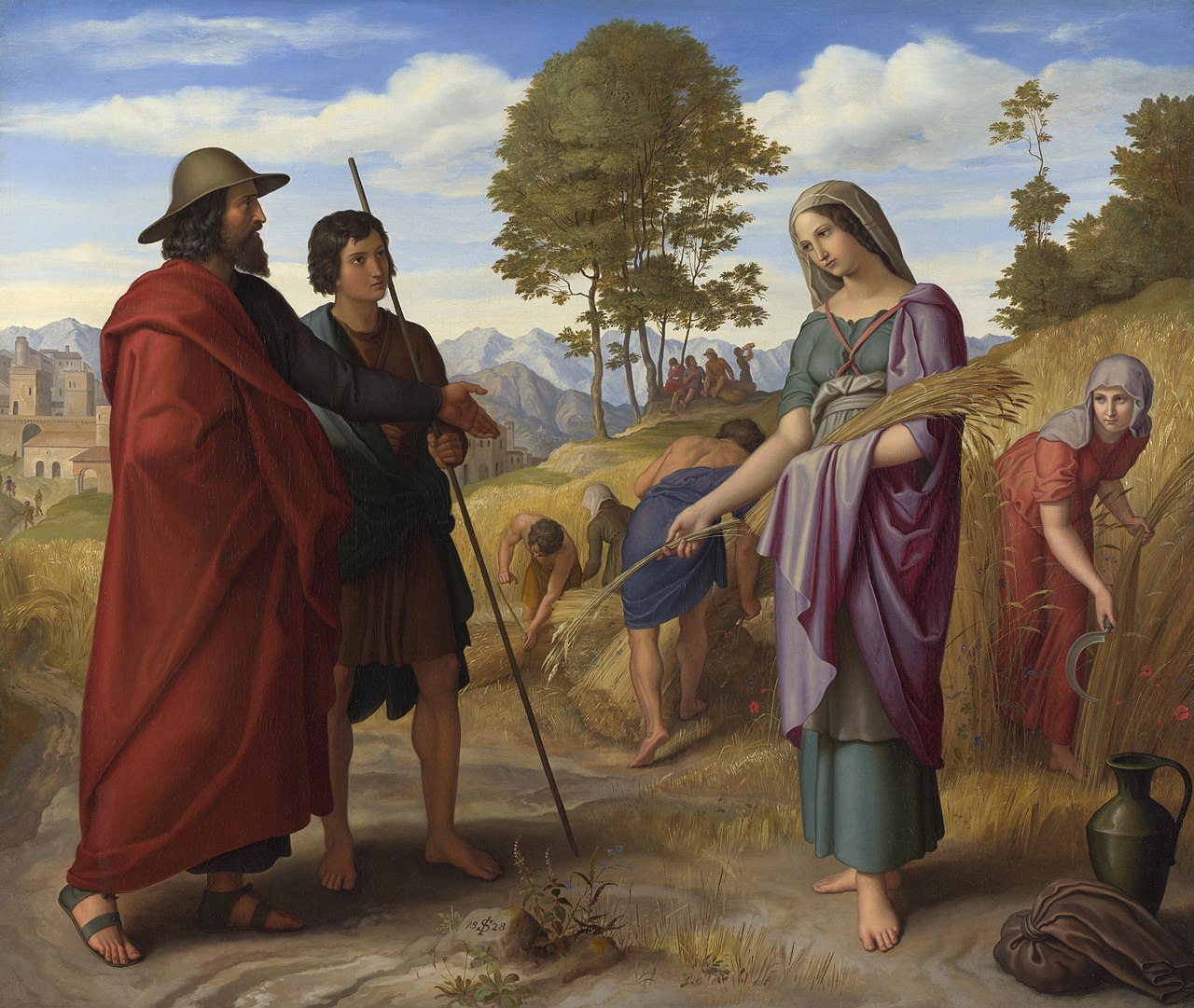 Julius Schnorr von Carolsfeld, 1828
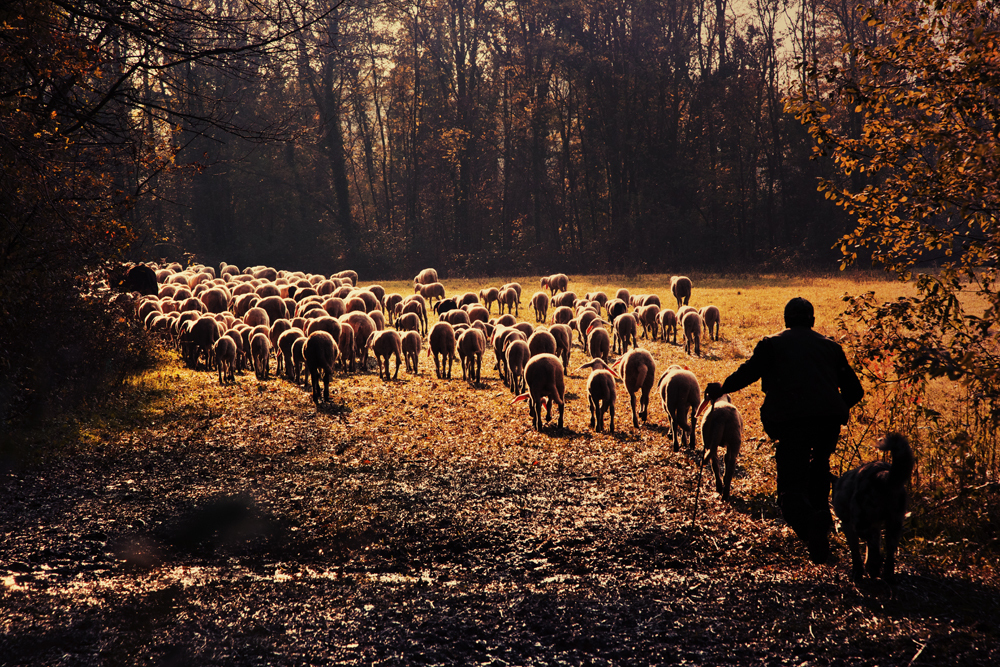 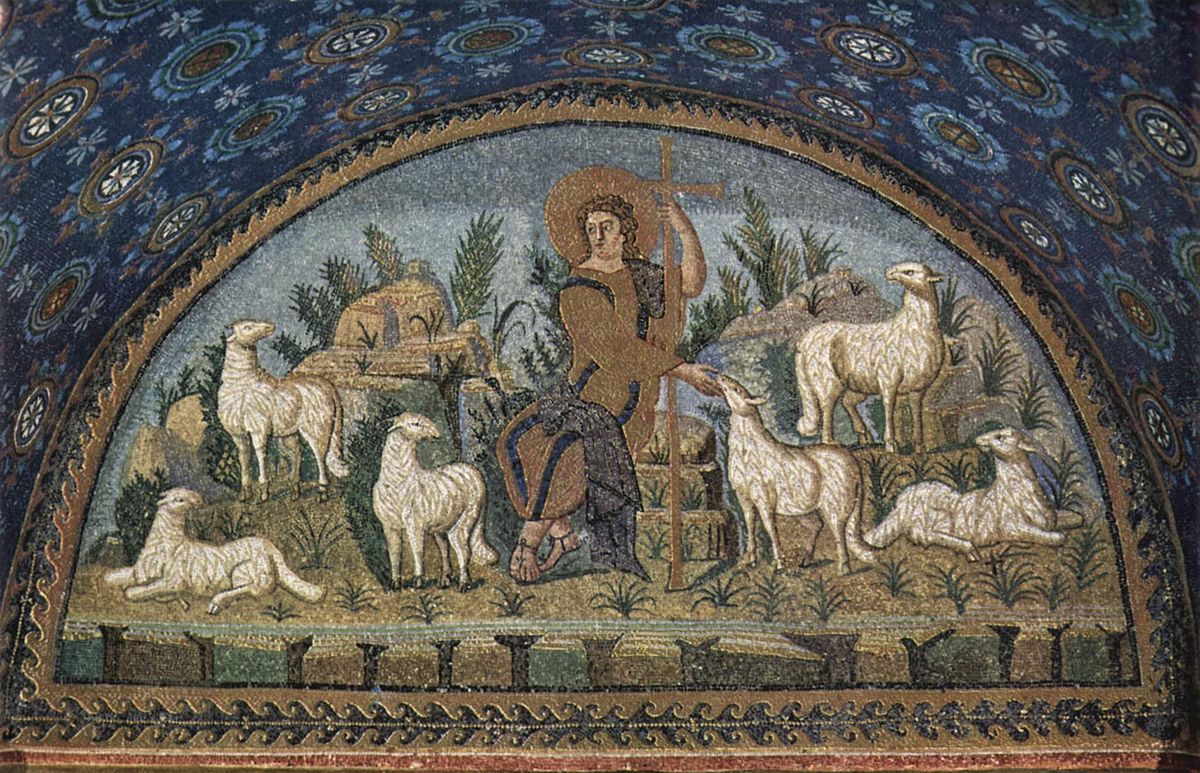 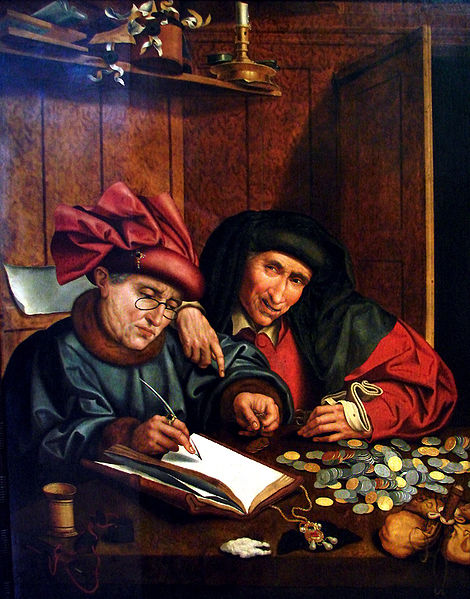 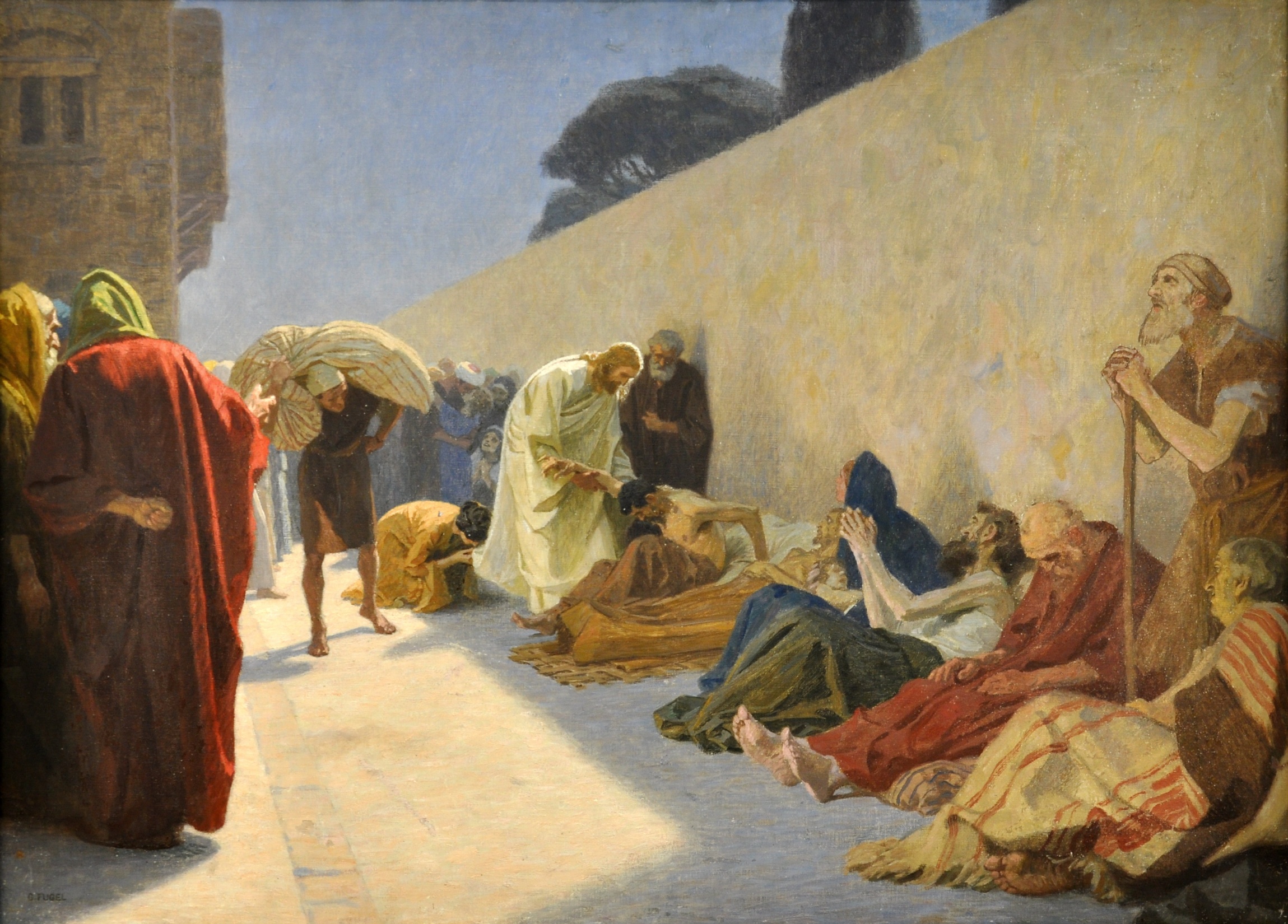 Gebhard Fugel, 1920
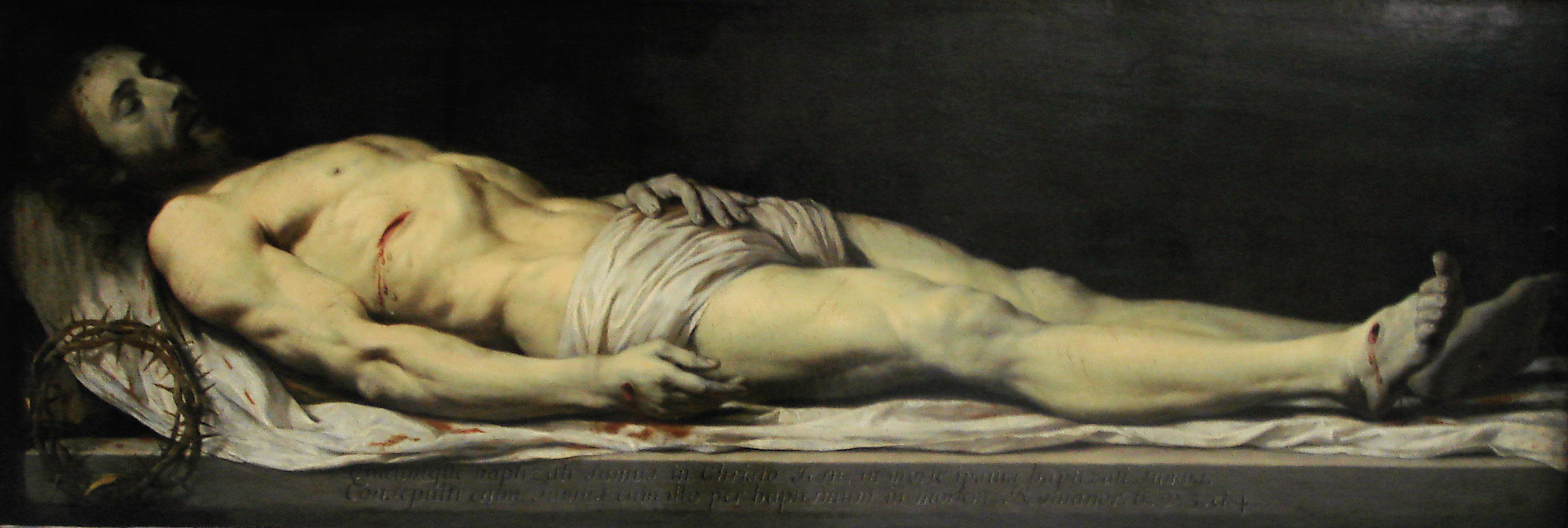 Philippe de Champaigne, 1693
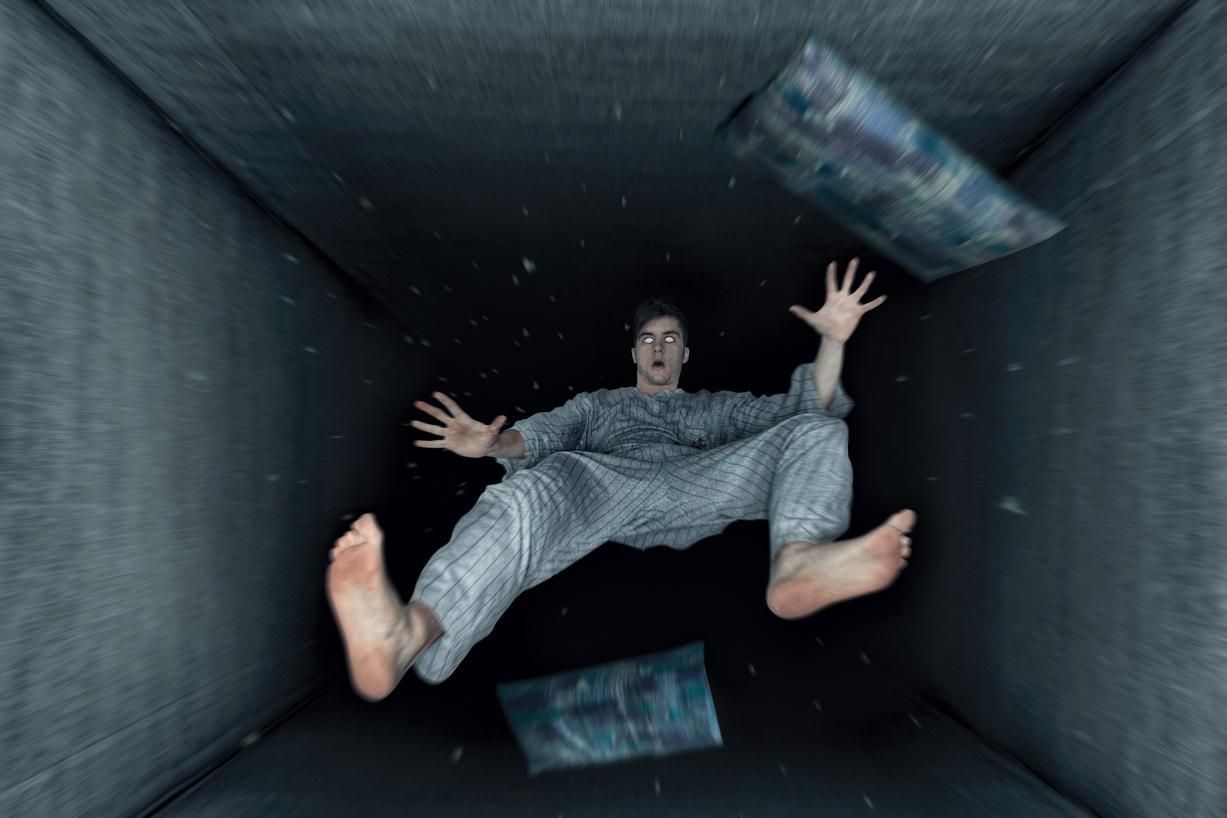 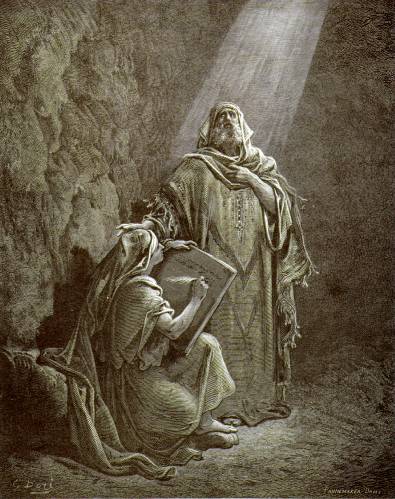 Gutave Doré,
Jérémie dans la fosse, 1870?
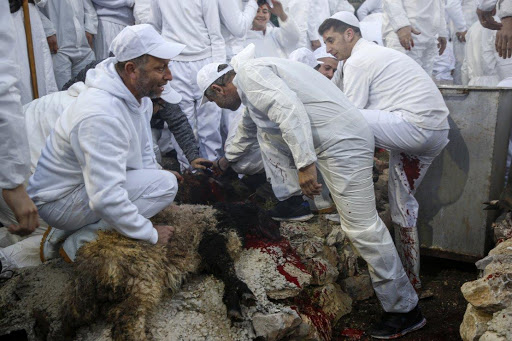 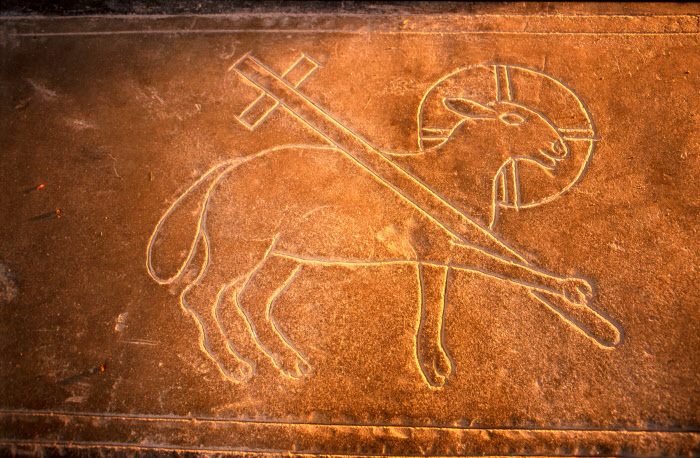 Rédemption, quèsaco ?
Trois contaminations
Décontamination 
La messe est-elle un sacrifice ?
L’histoire de la croix
Quand la piété bug
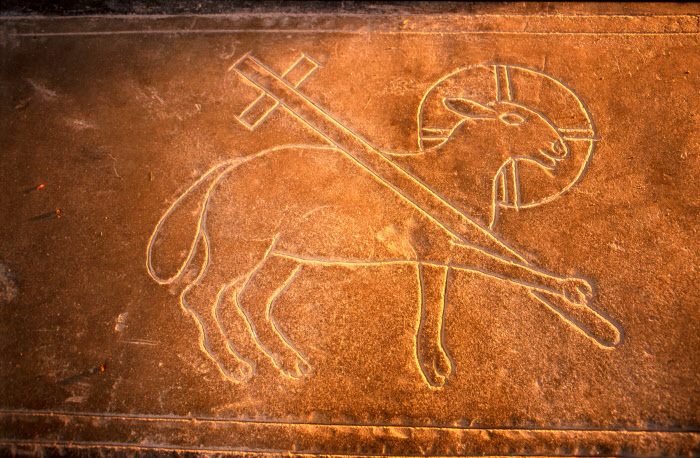 3 contaminations 
	le traumatisme de la Passion
	le vocabulaire du droit féodal
	pratiques sacrificielles
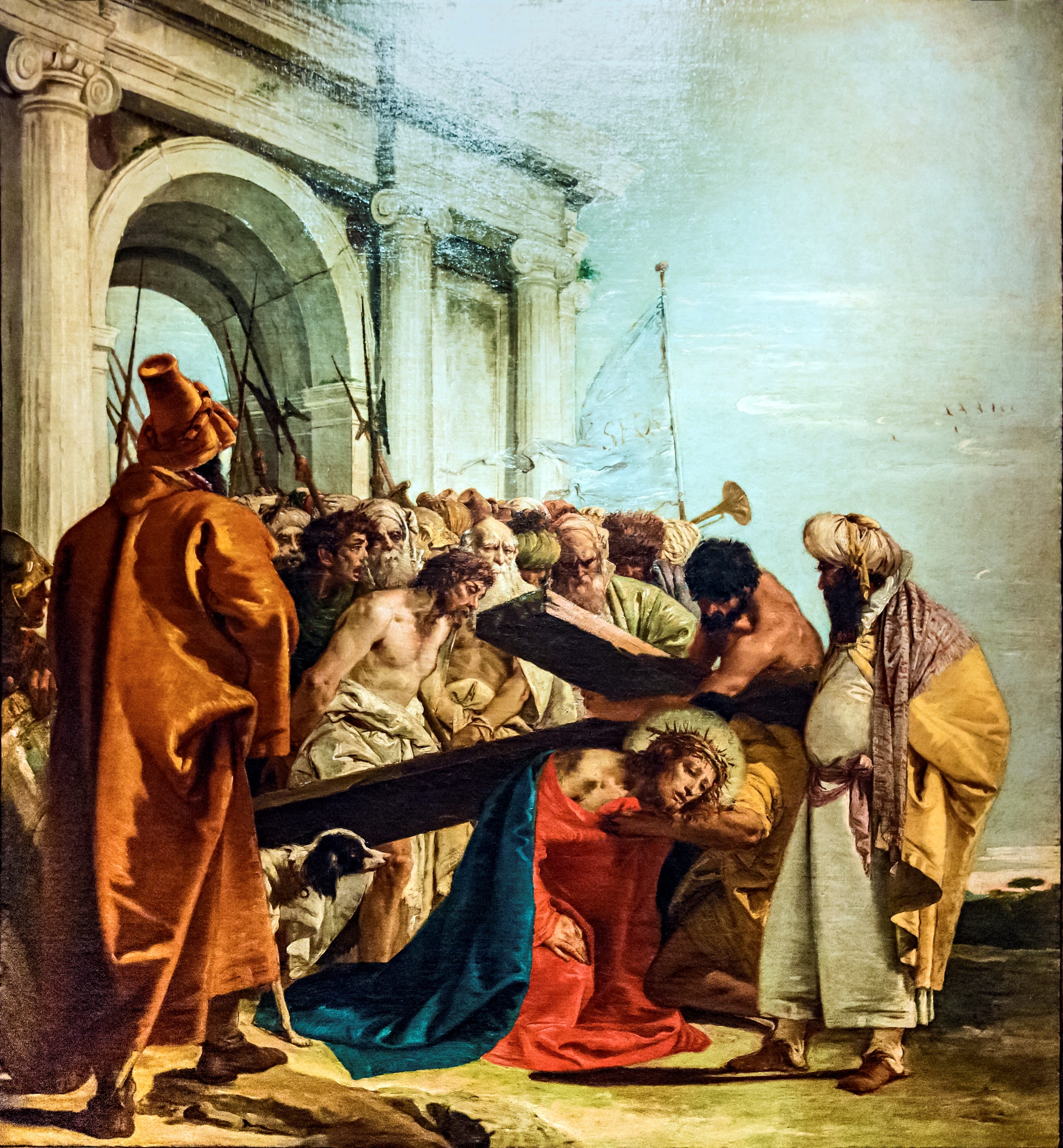 Tiepolo, Venise, 1749
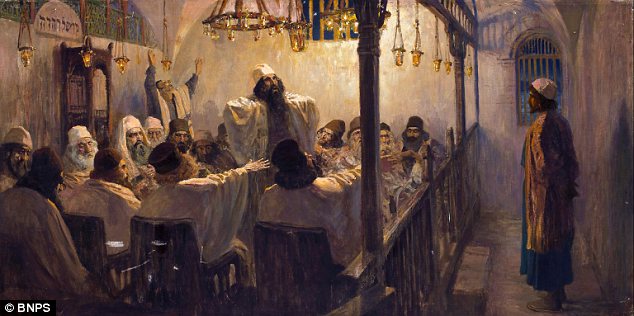 Chez le grand prêtre Anne
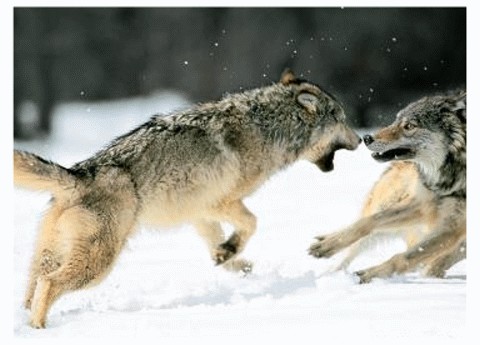 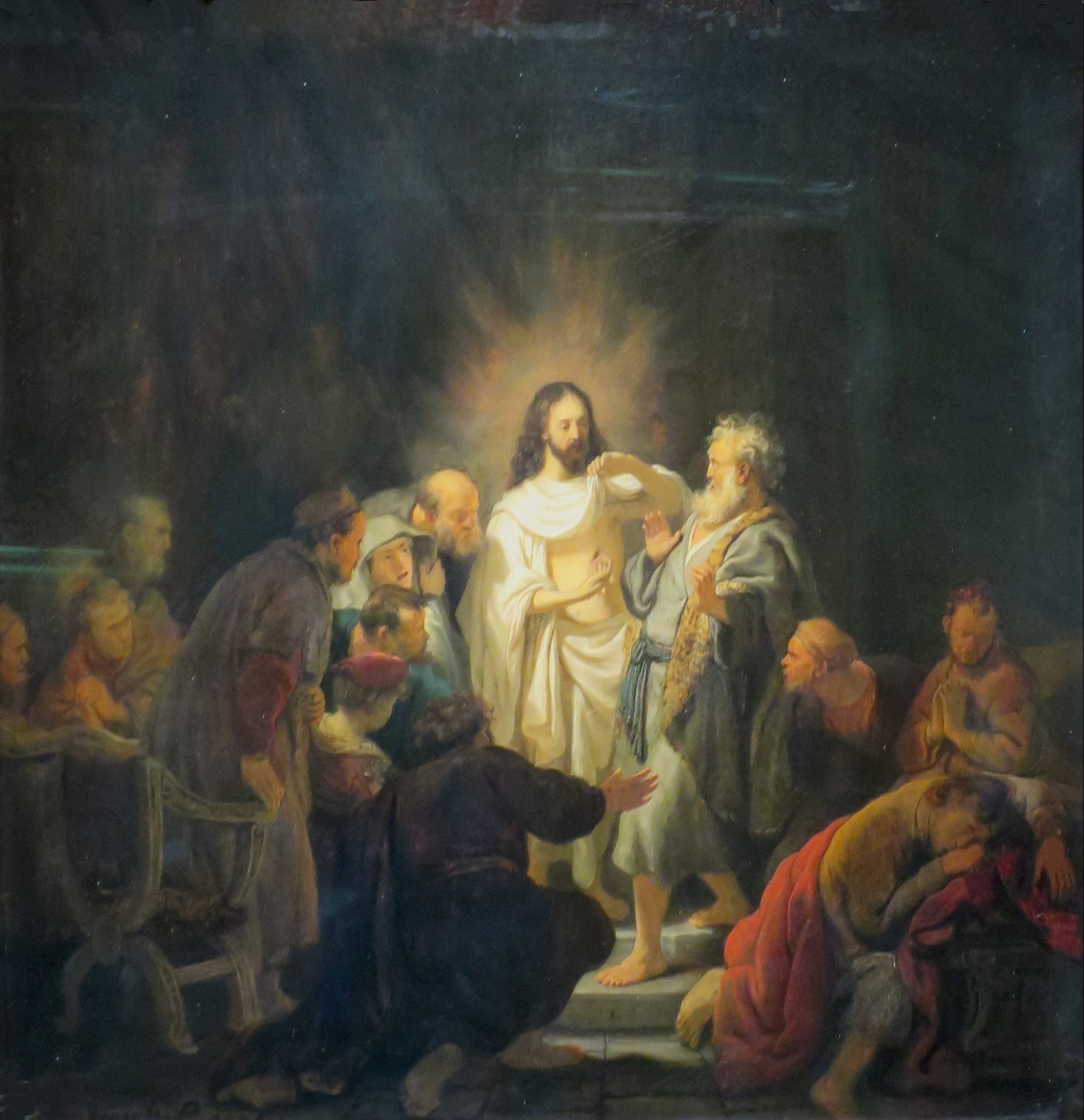 Rembrandt, Moscou, 1634
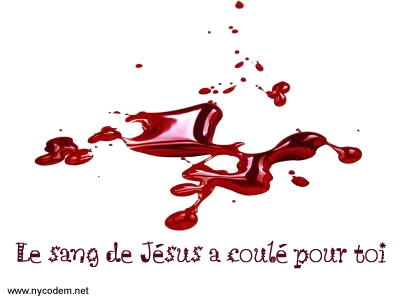 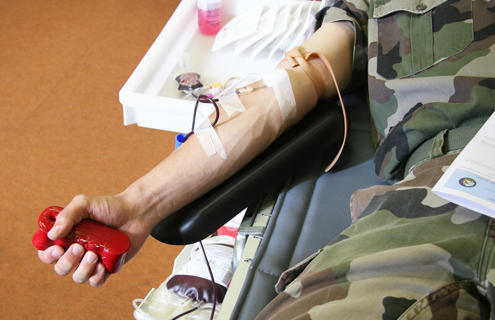 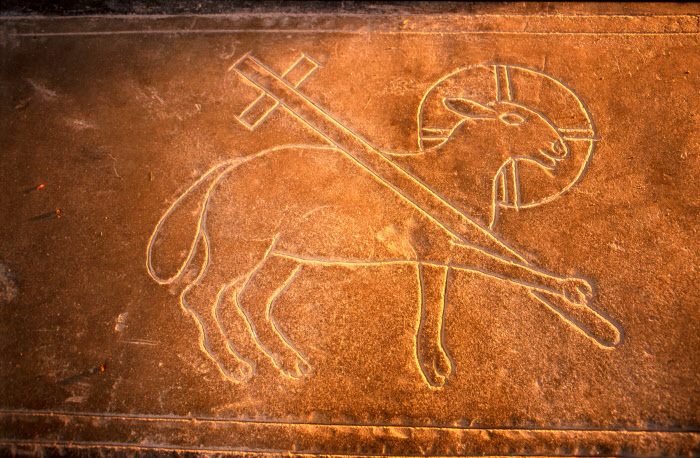 3 contaminations 
	le traumatisme de la Passion
	le vocabulaire du droit féodal
	pratiques sacrificielles
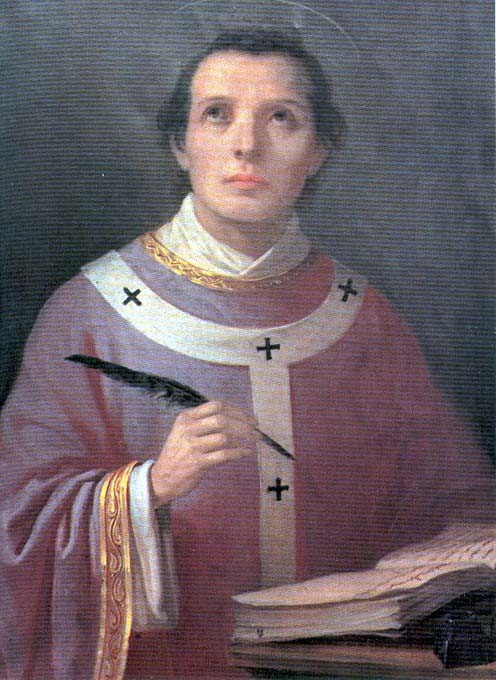 1033-1109

Monologion, 1075
Proslogion, 1078
Cur Deus homo, 1098
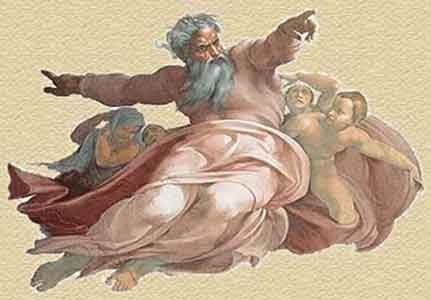 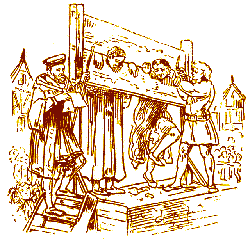 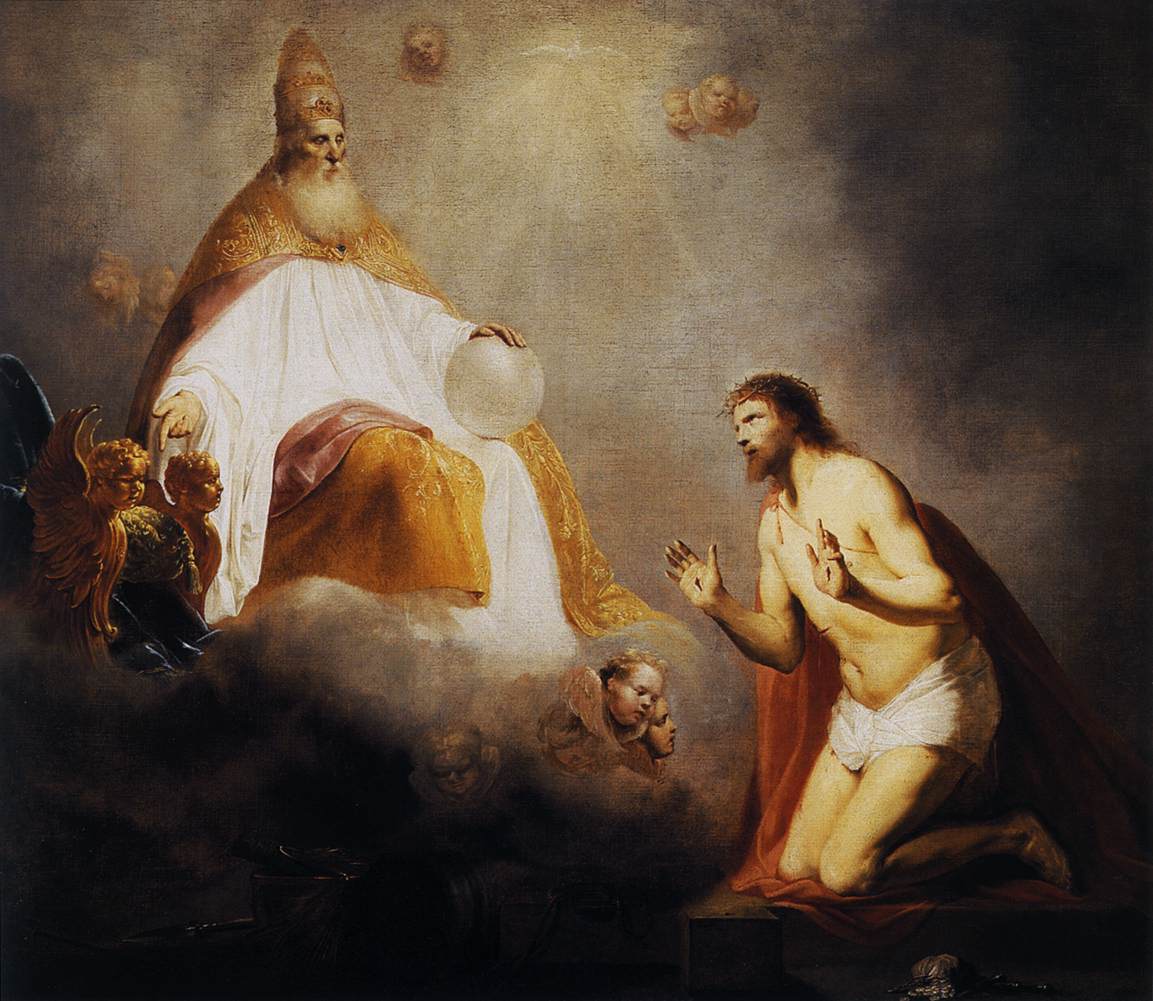 Pieter de Grebber, 1650
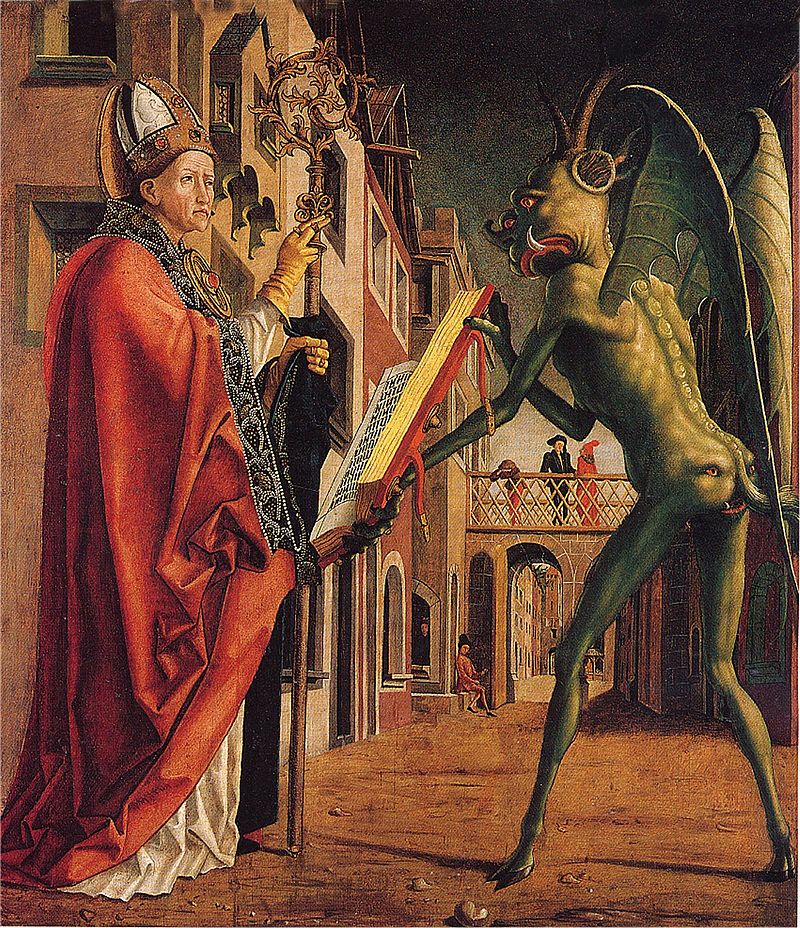 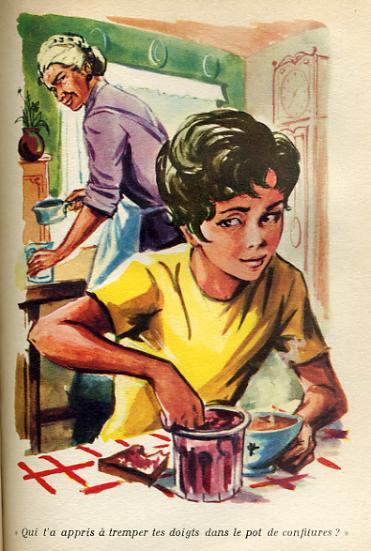 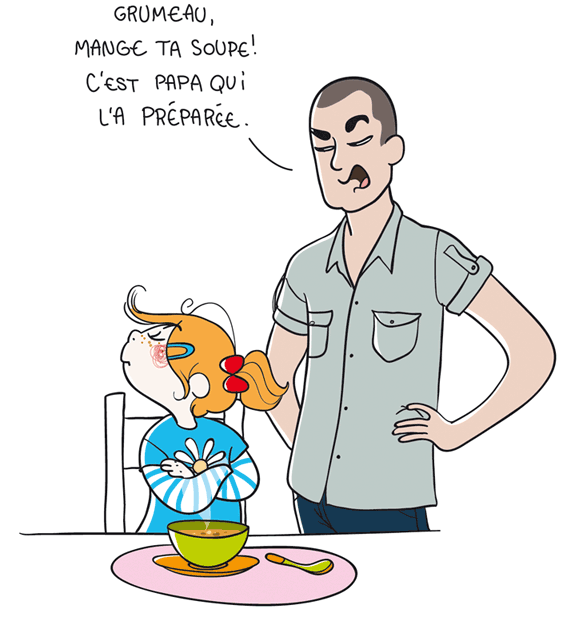 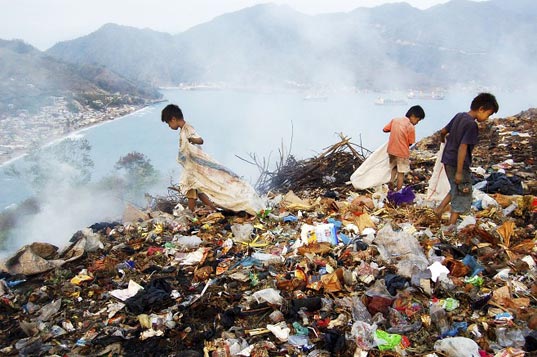 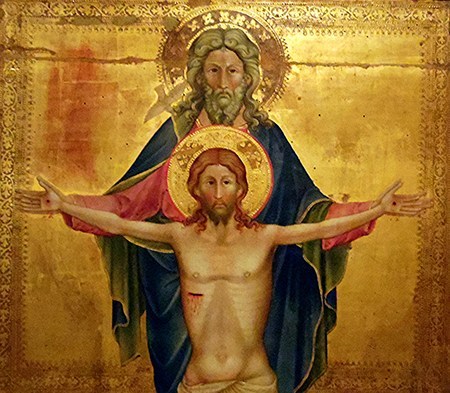 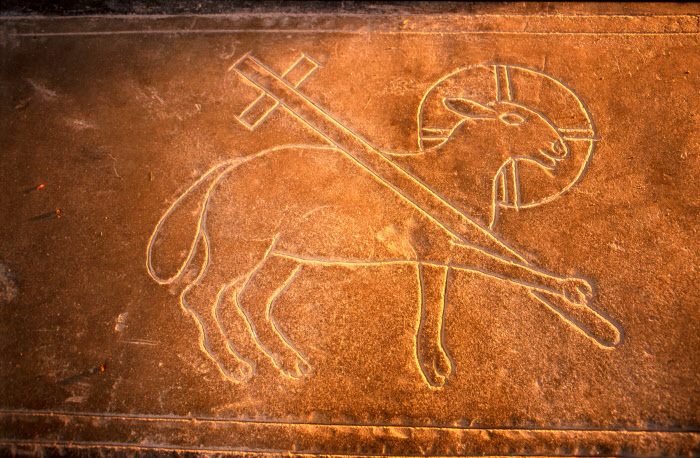 3 contaminations 
	le traumatisme de la Passion
	le vocabulaire du droit féodal
	pratiques sacrificielles
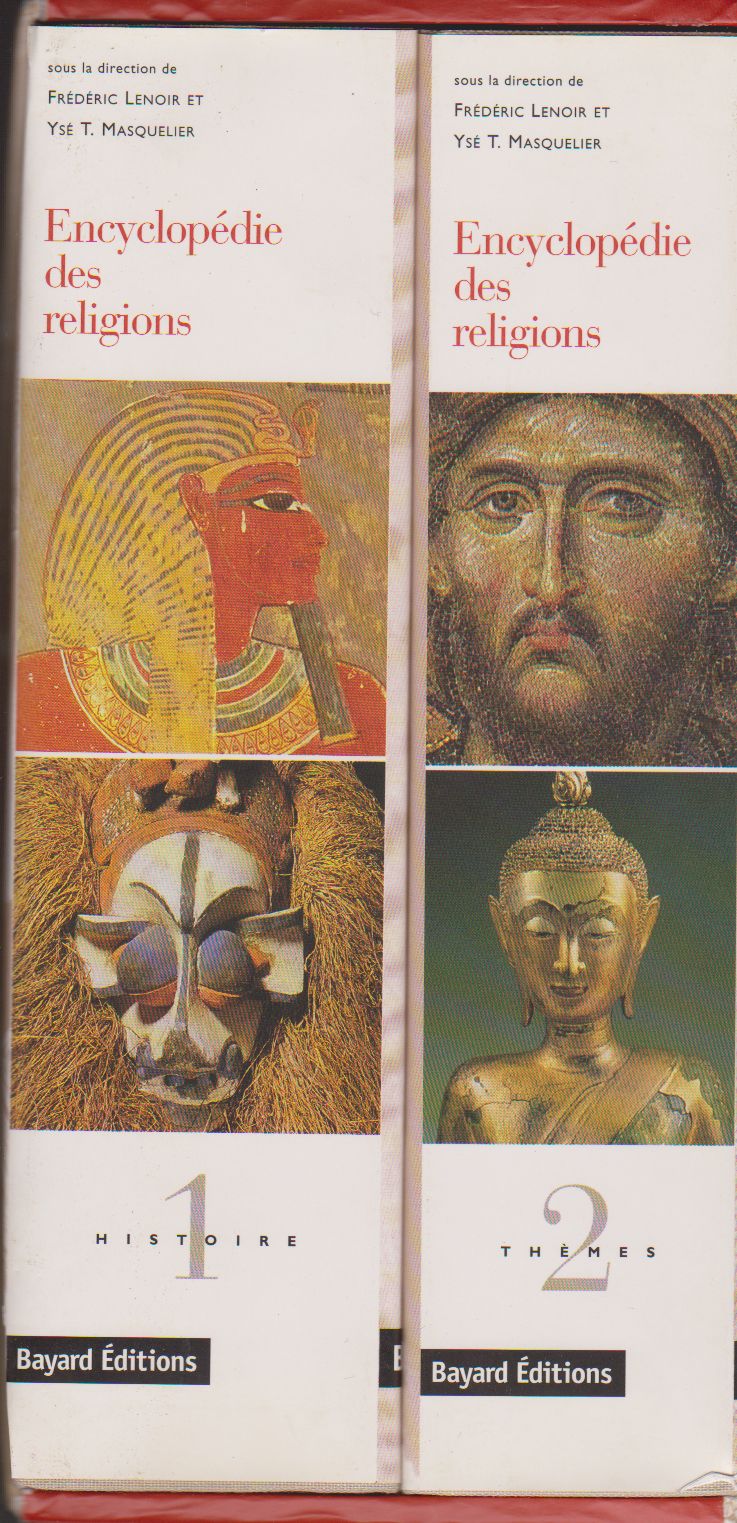 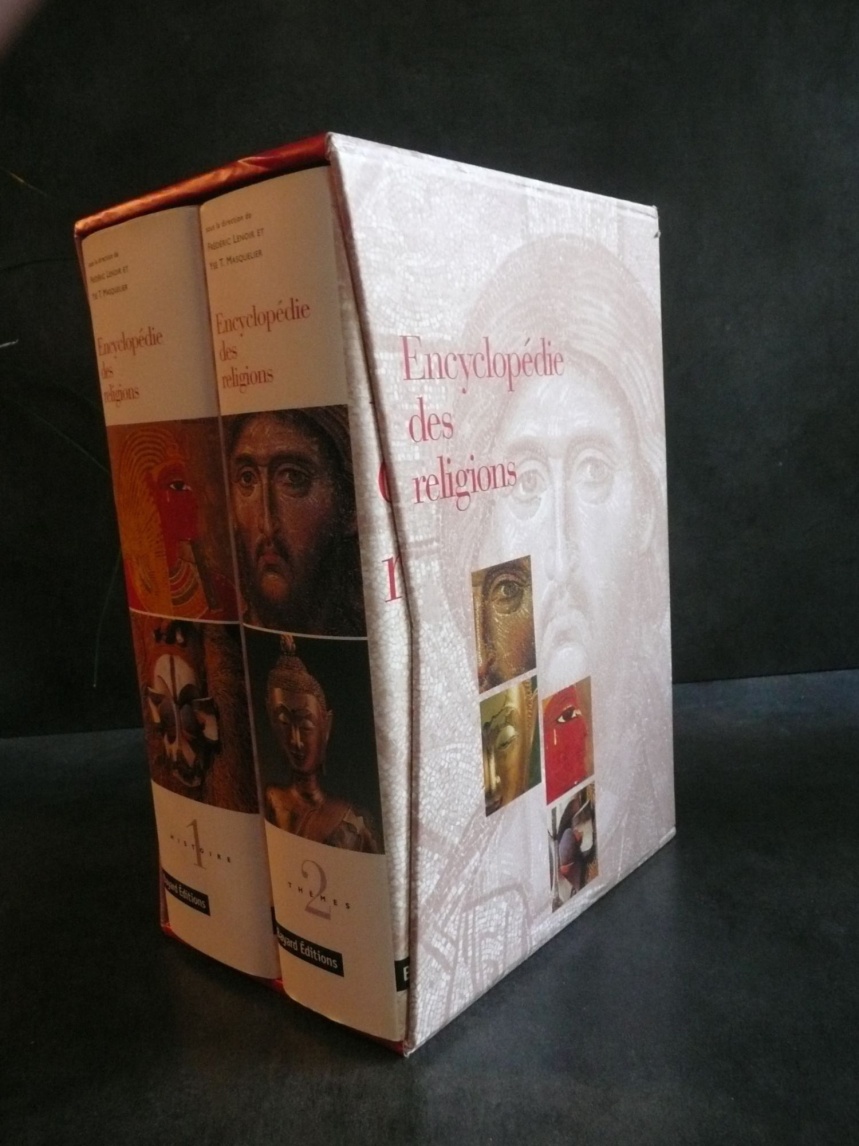 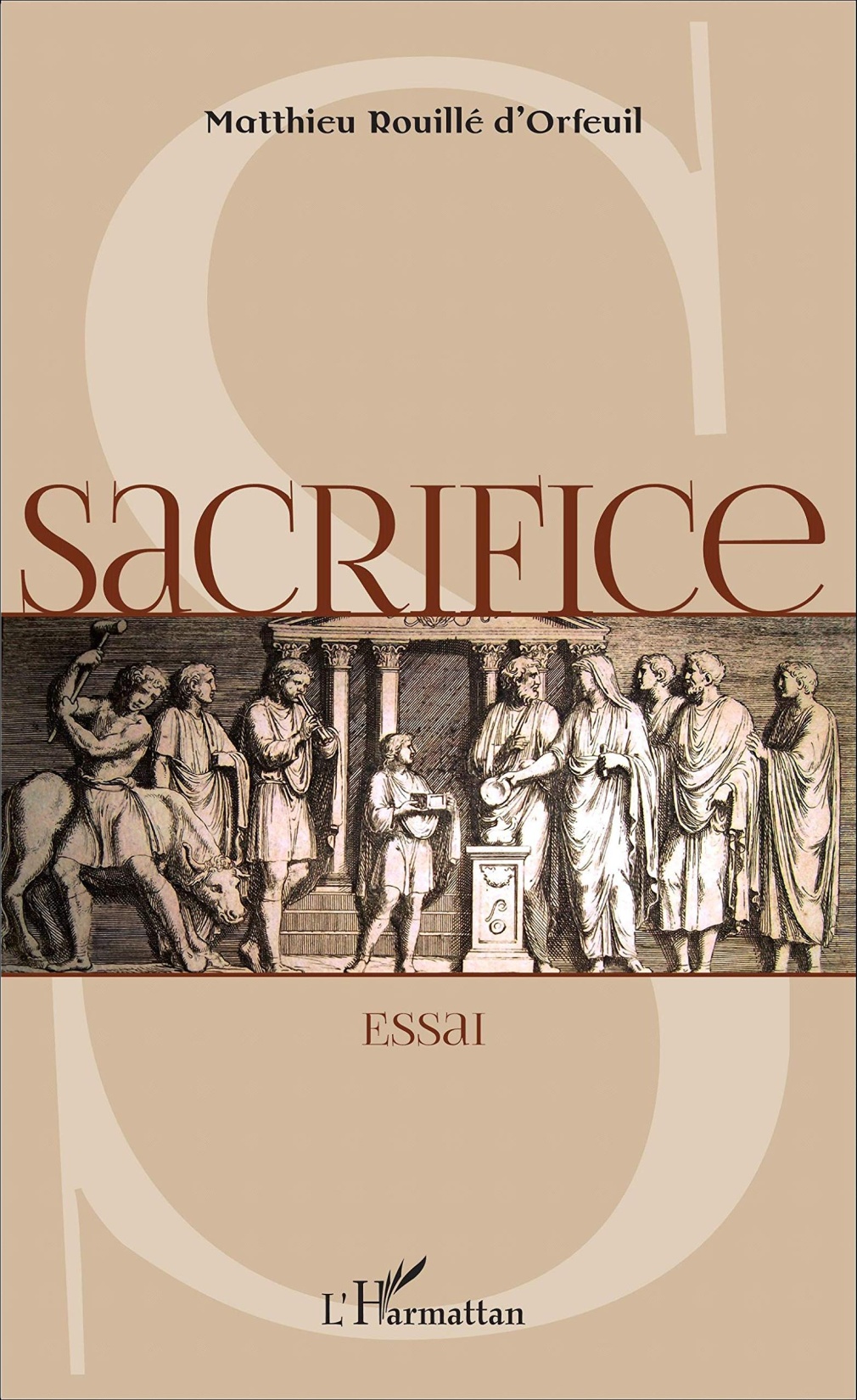 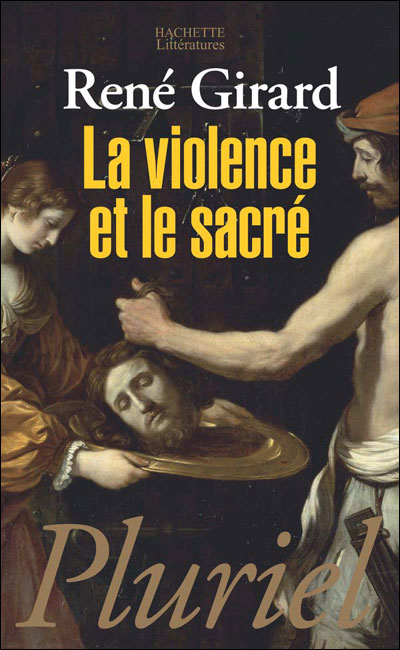 2015		2011
Étymologie
 Pratiques païennes/universelles
 Culture juive
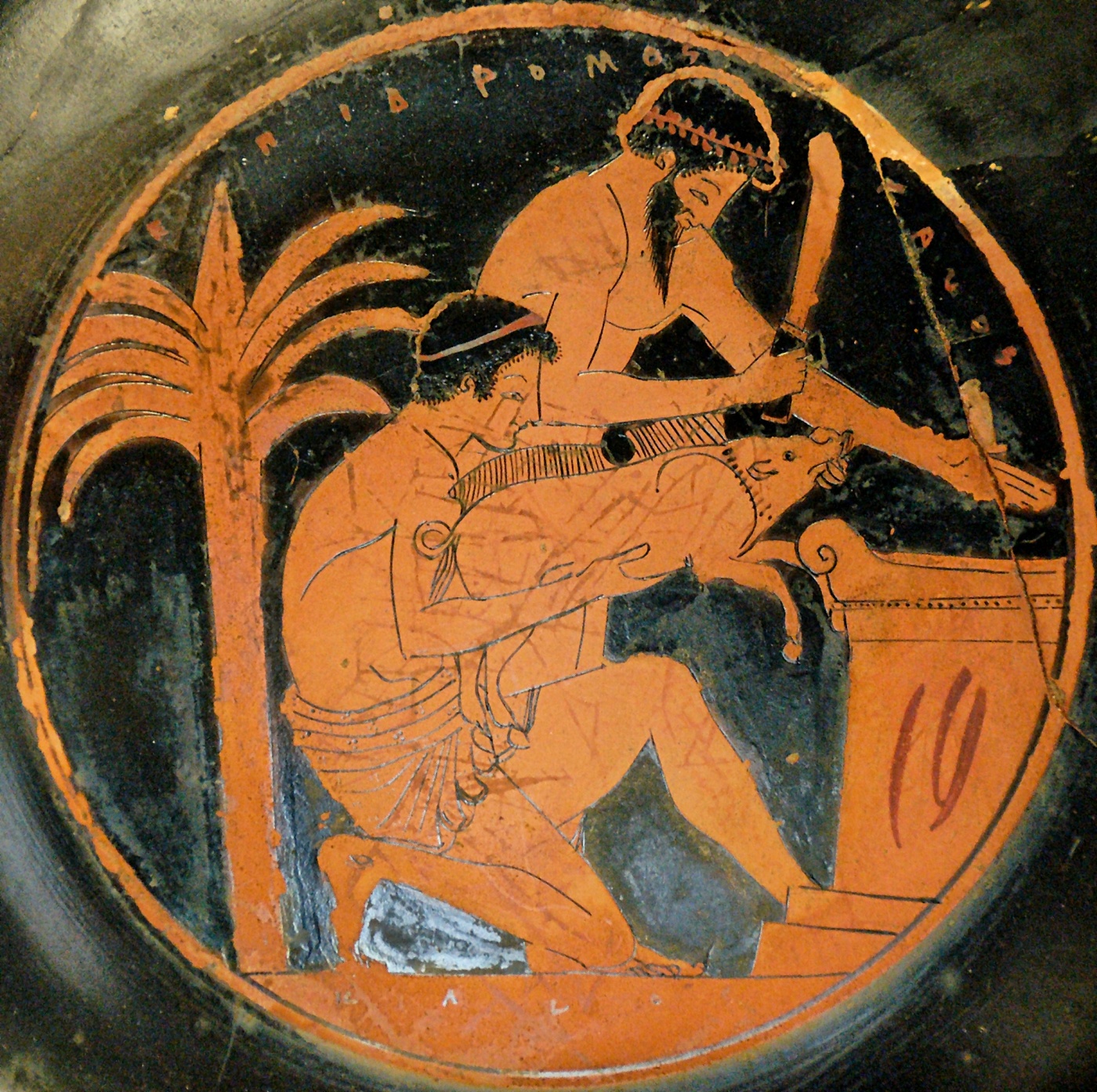 Sacrifier  =  
Sacer : sacré + Facere : faire

Sacer : Coupé, réservé, lointain


Consacrer  =  
Cum : avec  sacer
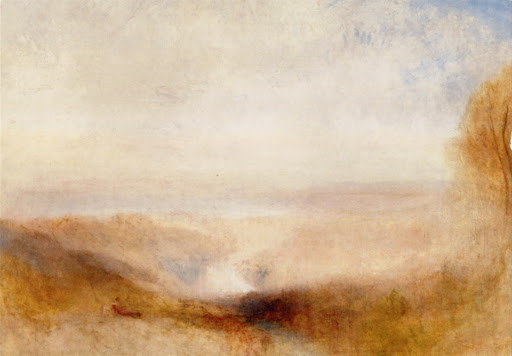 Turner, Lointain, 1845, Louvre
perdu
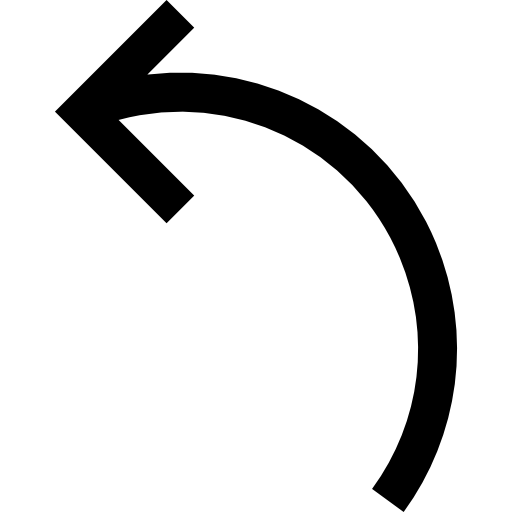 Sacrifier  =  
Sacer : sacré + Facere : faire

Consacrer =  
Cum : avec  sacer
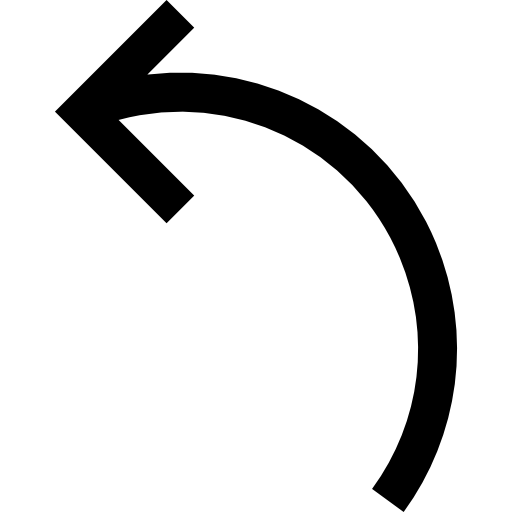 rejoindre
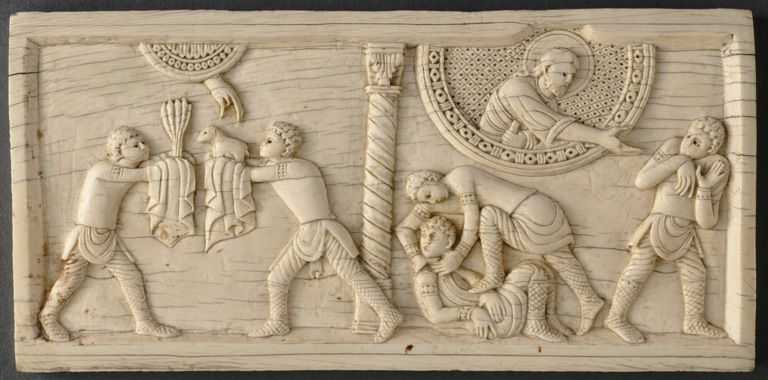 coupé
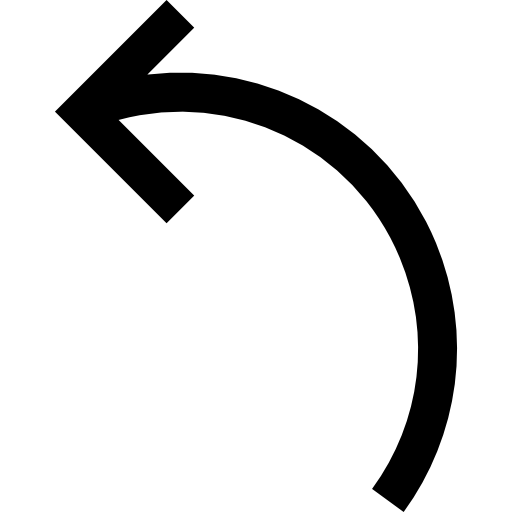 Sacrifier  =  
Sacer : sacré + Facere : faire

Consacrer =  
Cum : avec  sacer
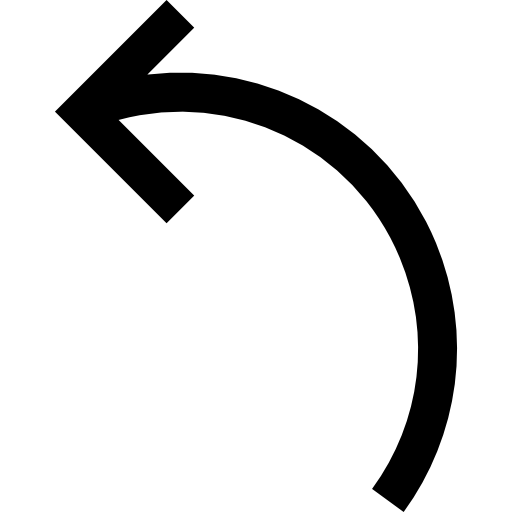 réserve
Réserver les oignons :  les mettre à part, faire attendre, pour un autre usage
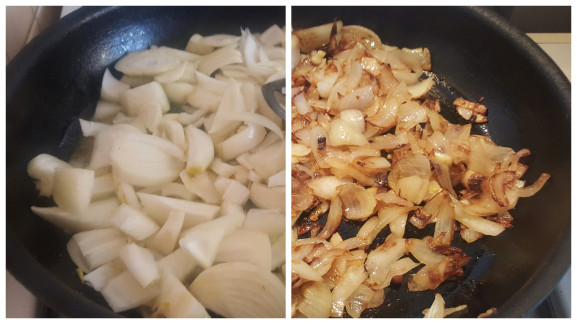 Une partie des troupes est consacrée à cette mission.
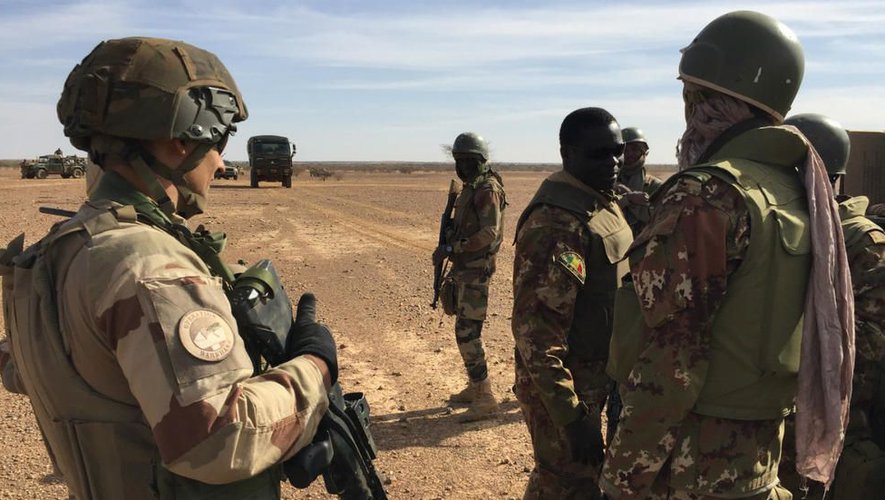 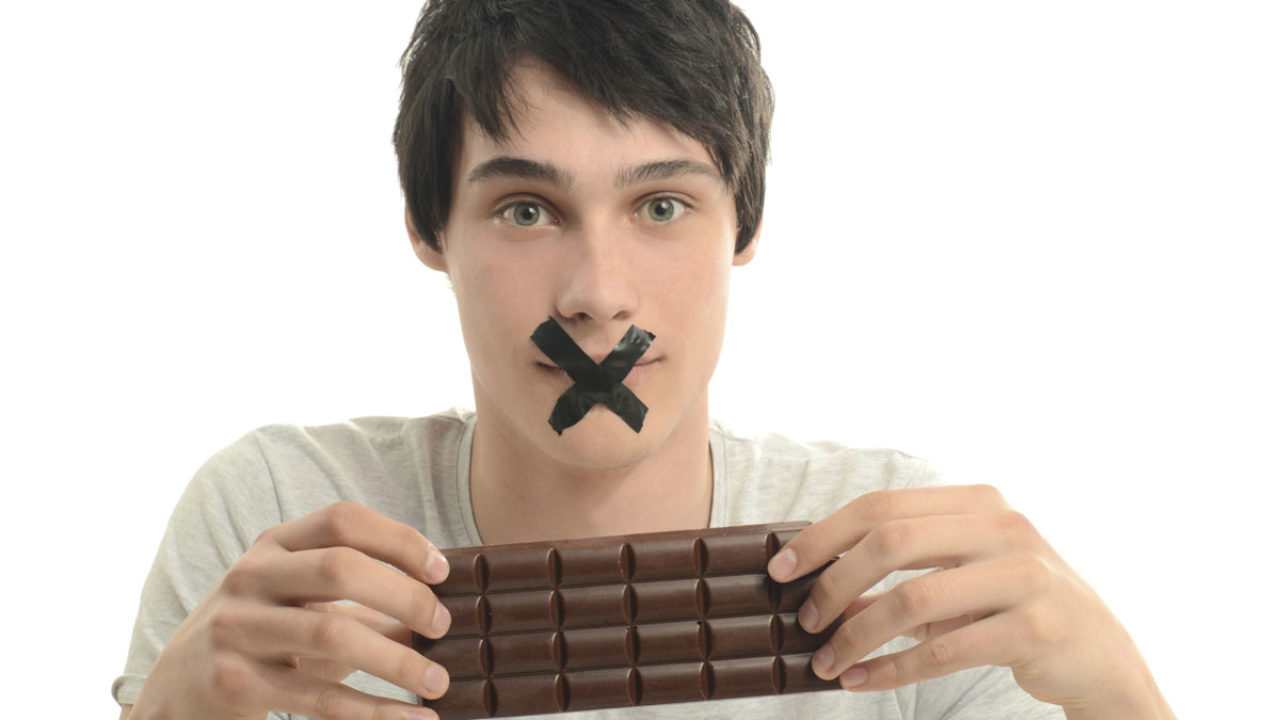 Étymologie
 Pratiques païennes/universelles
 Culture juive
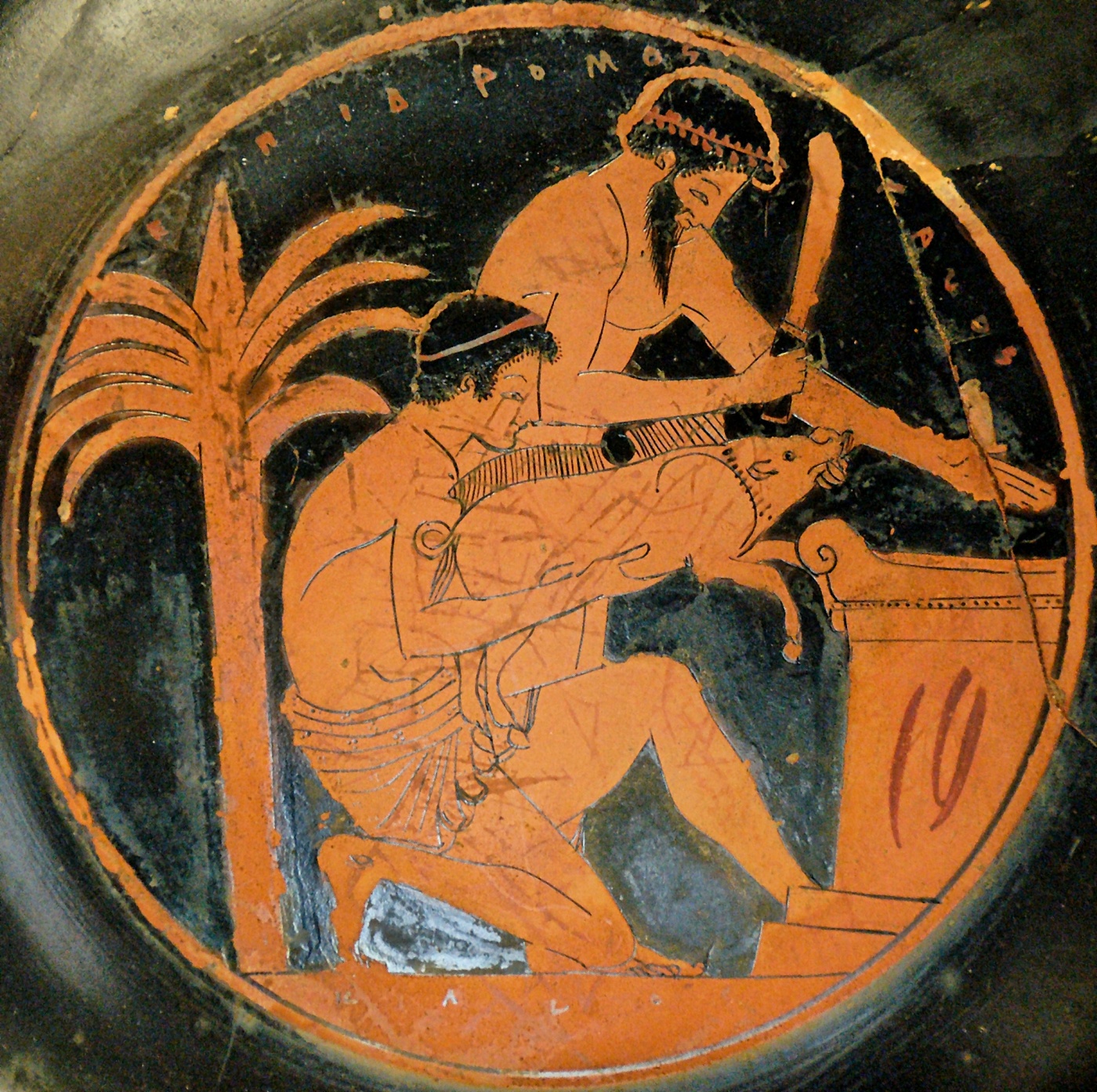 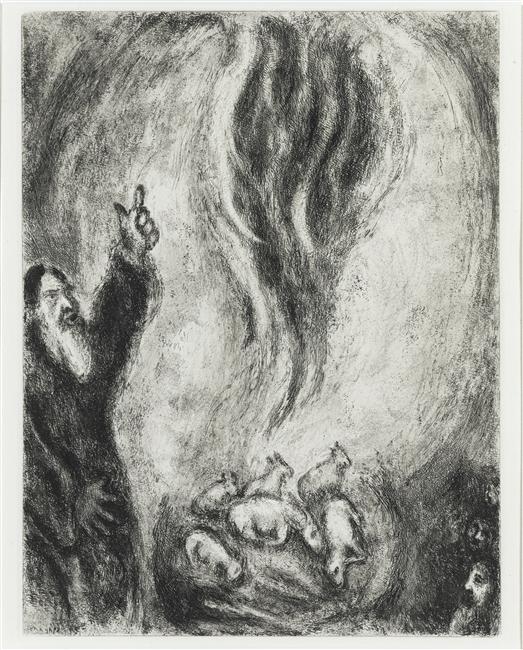 Pontife
.
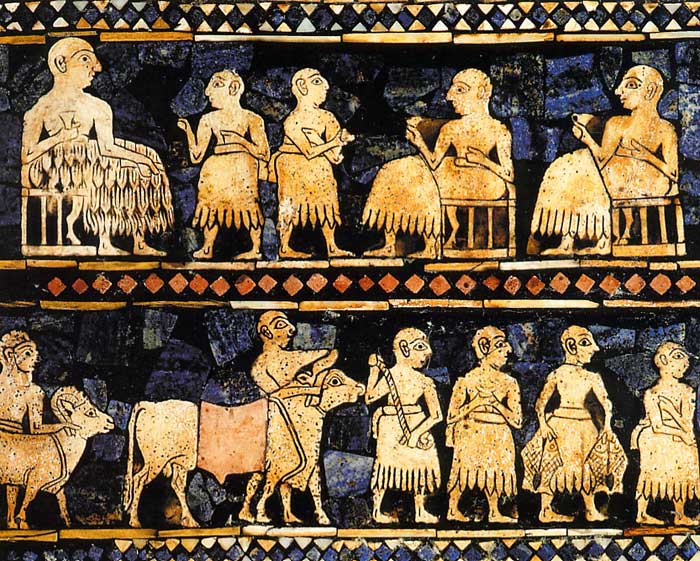 Troc
Les ambassades auprès du roi, Ur, 2600 av. J.C.
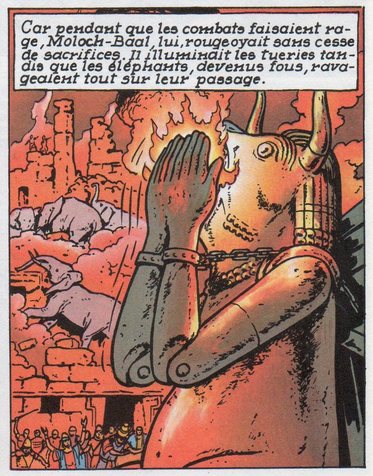 Le spectre de Carthage, les aventures d’Alix, Jacques Martin, Casterman 1977

Les récits romains de la conquête de Carthage justifient la destruction de cette ville par l’histoire de ces sacrifices humains à un Dieu assoiffé de sang. Sa colère apaisée, la paix revenait…
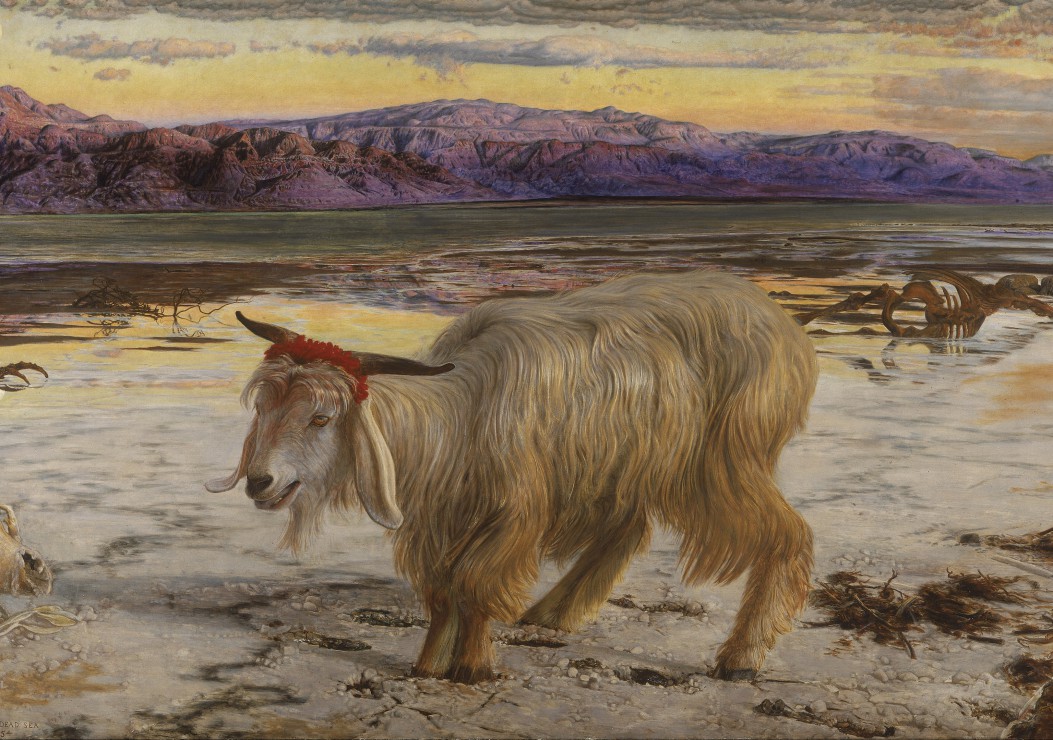 Catharsis
William Holman Hunt : Le Bouc Emissaire, 1854
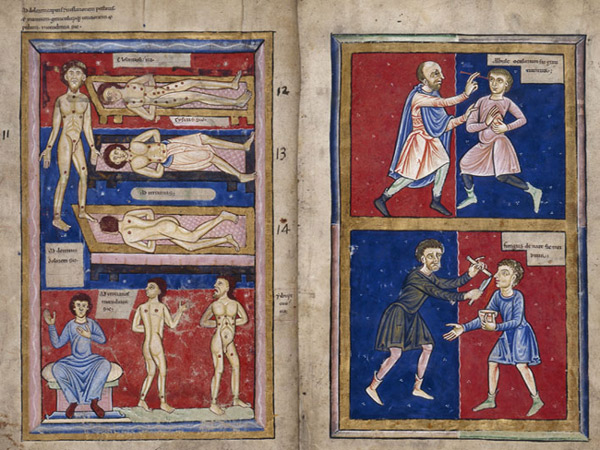 Purification
Étymologie
 Pratiques païennes/universelles
 Culture juive
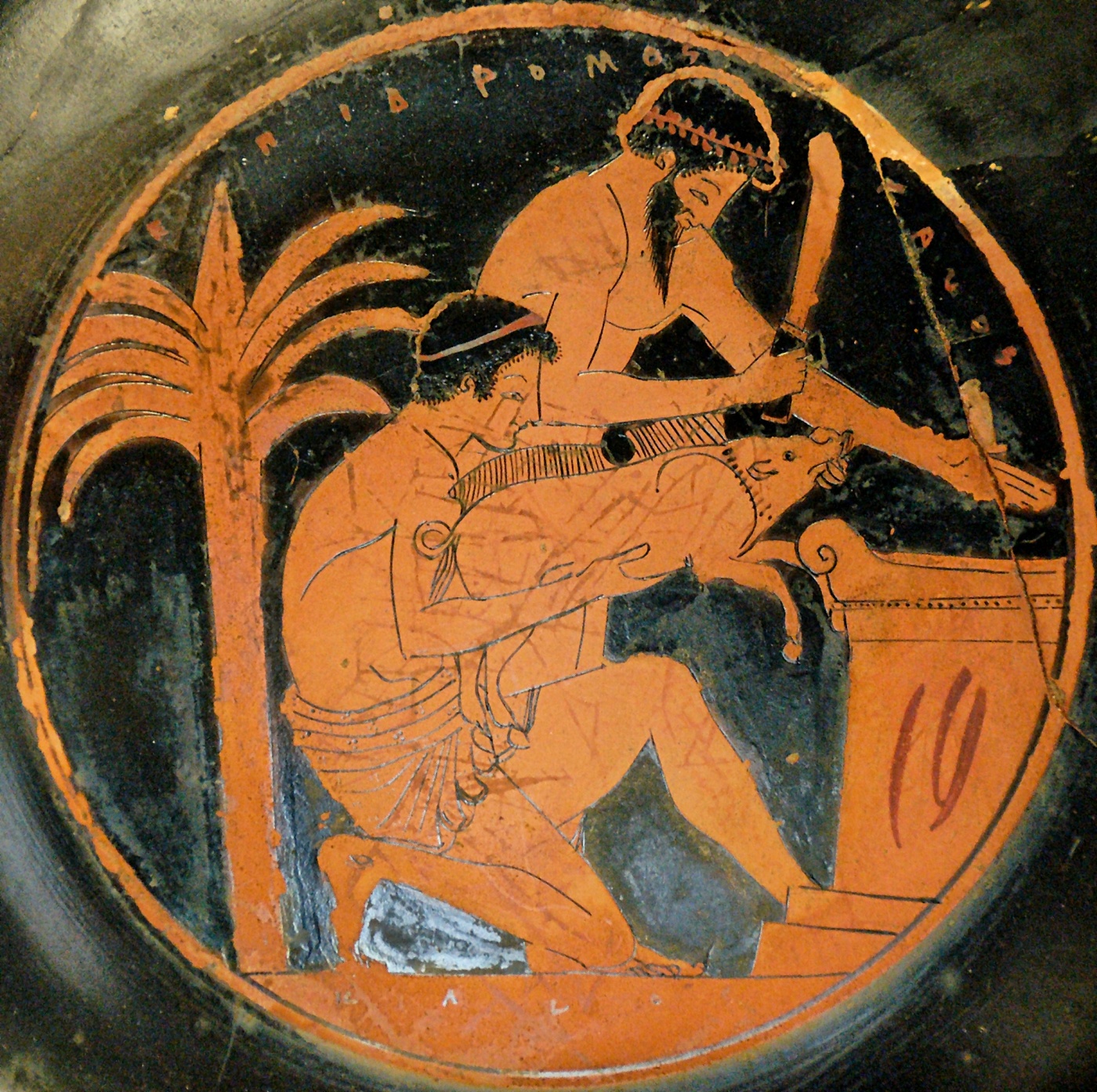 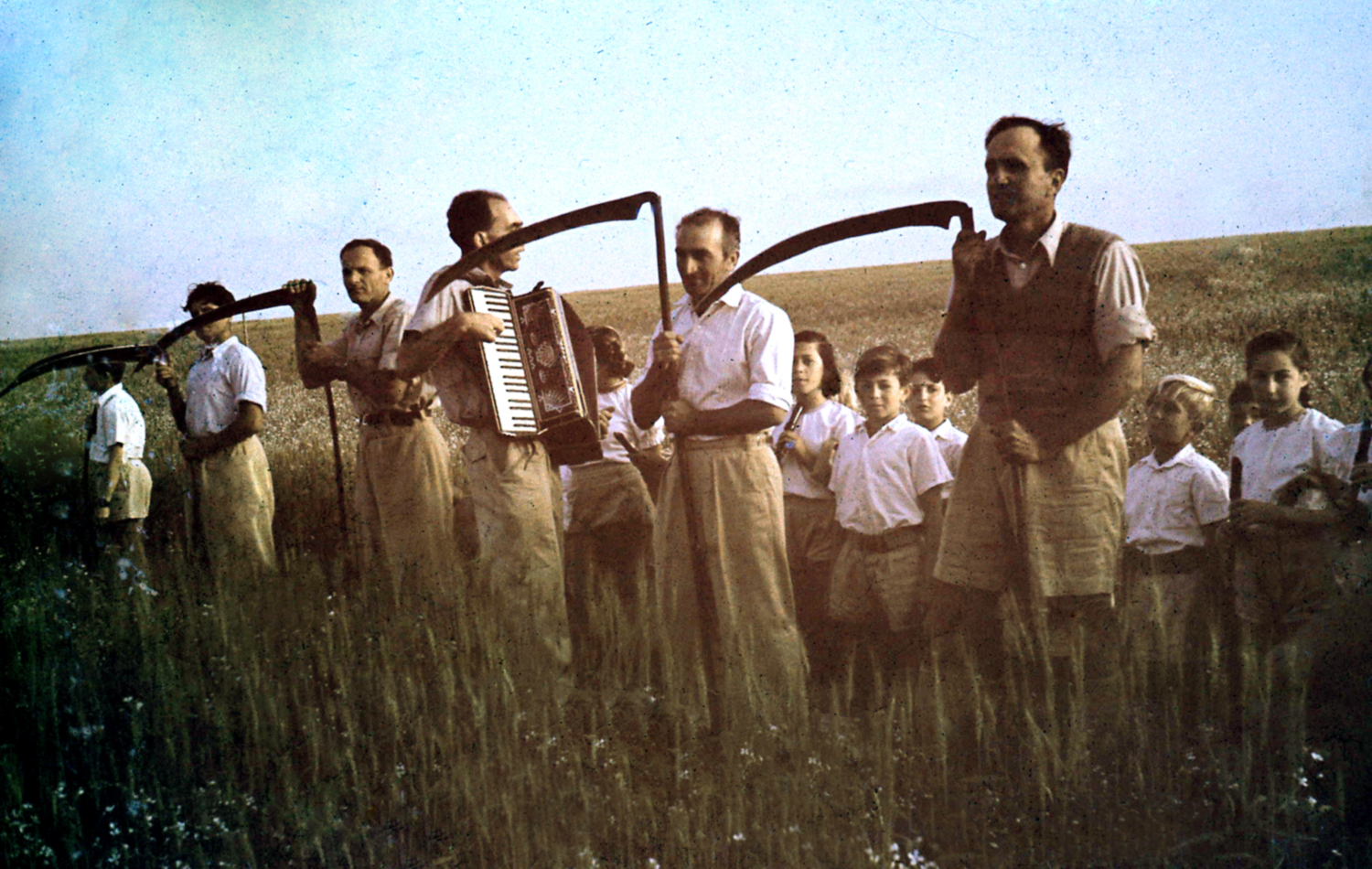 Les prémices
Célébration du premier Omer
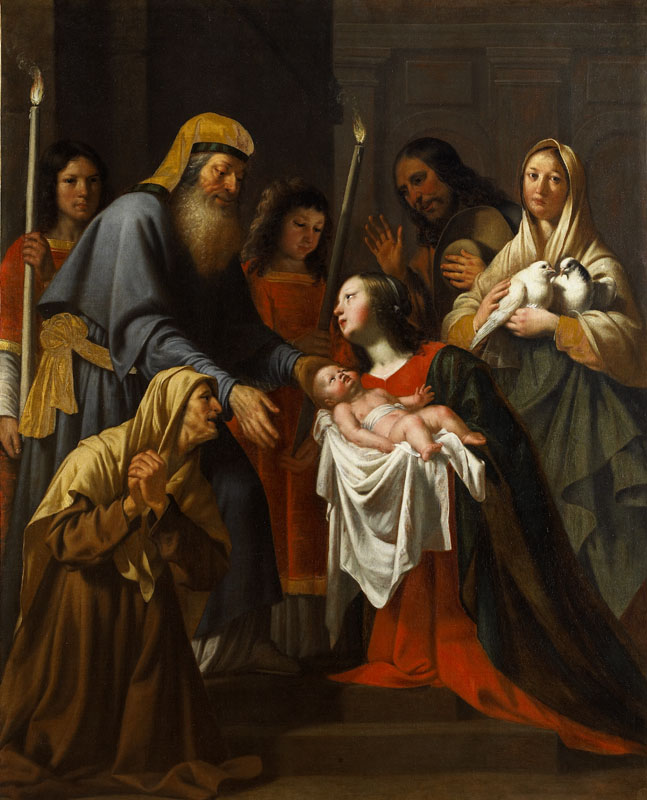 Guy François, 1616
Toulouse
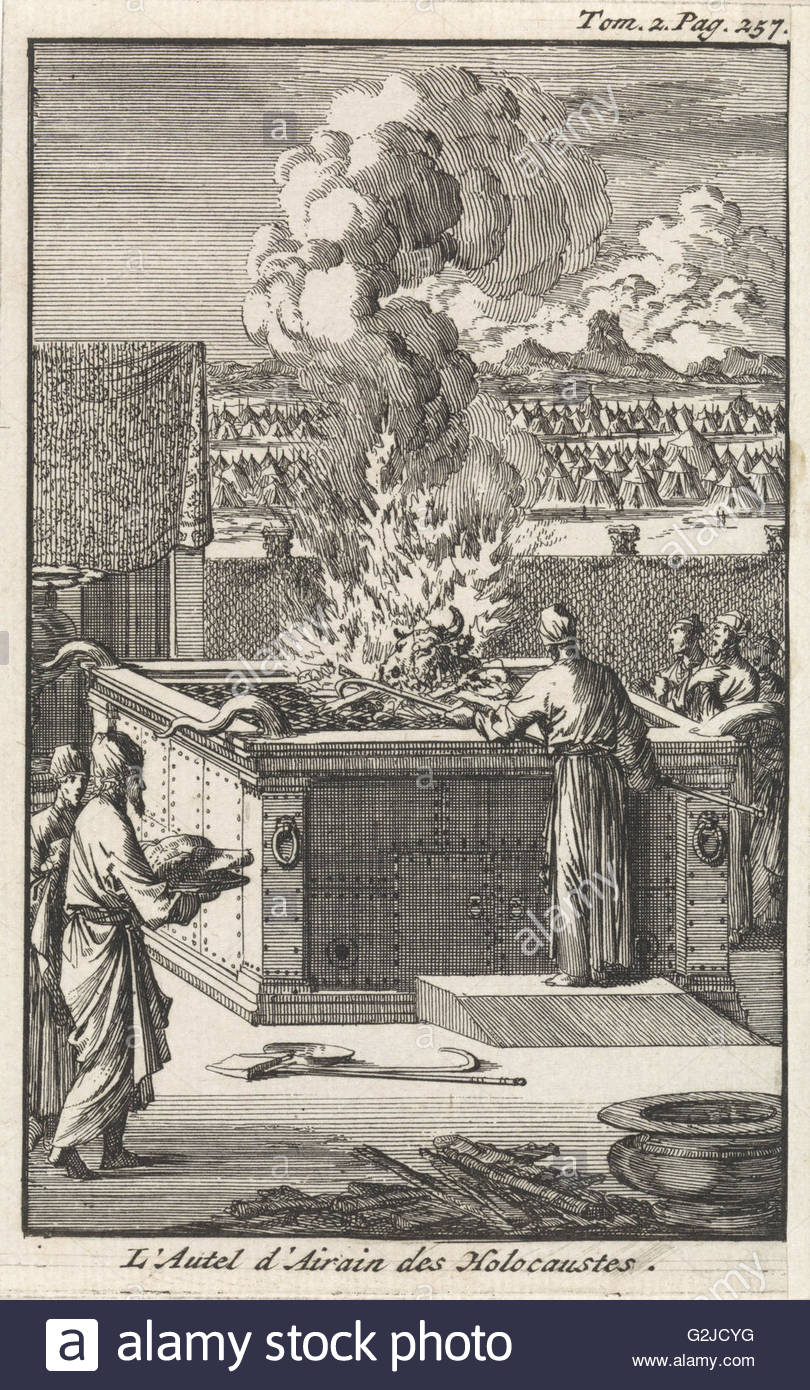 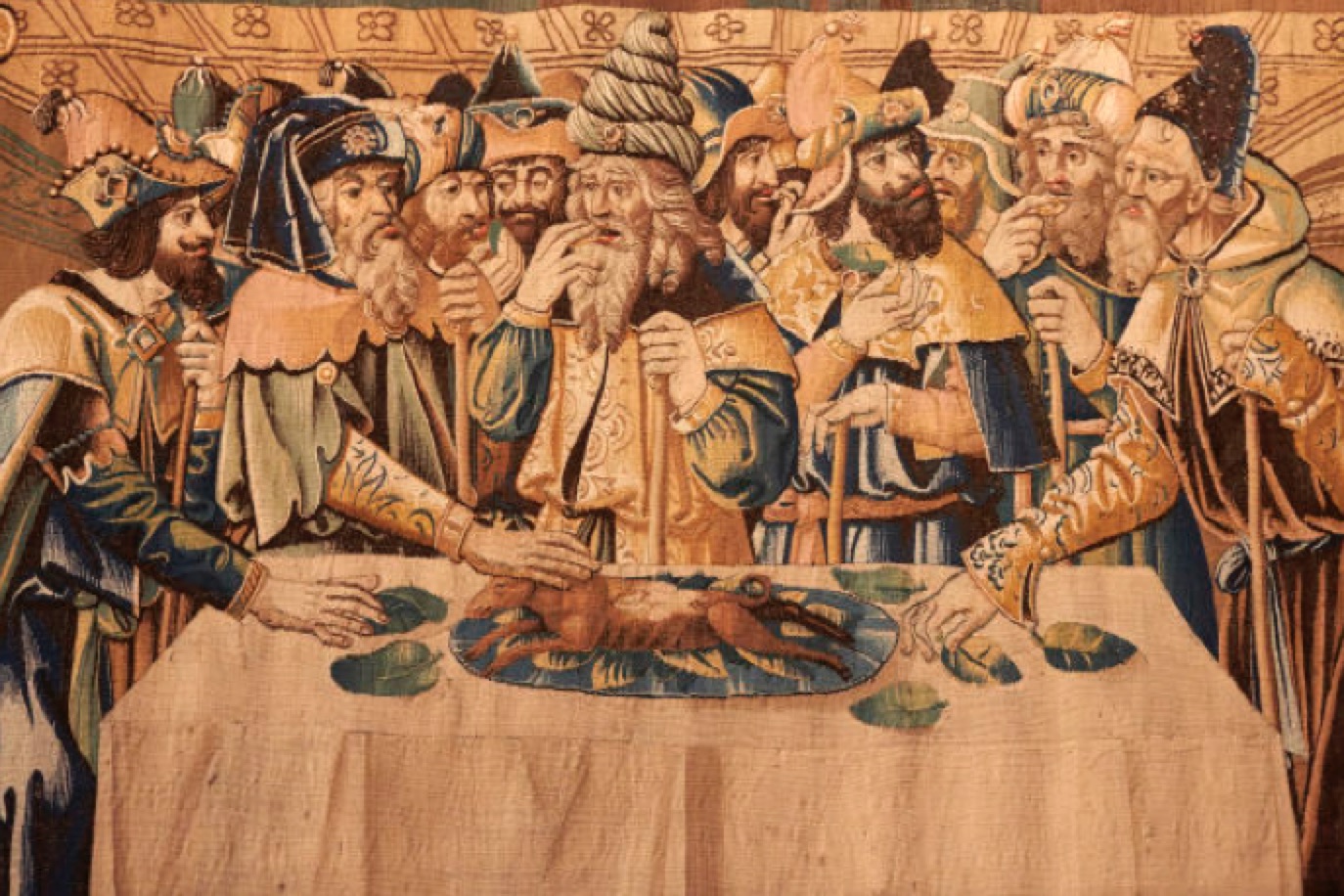 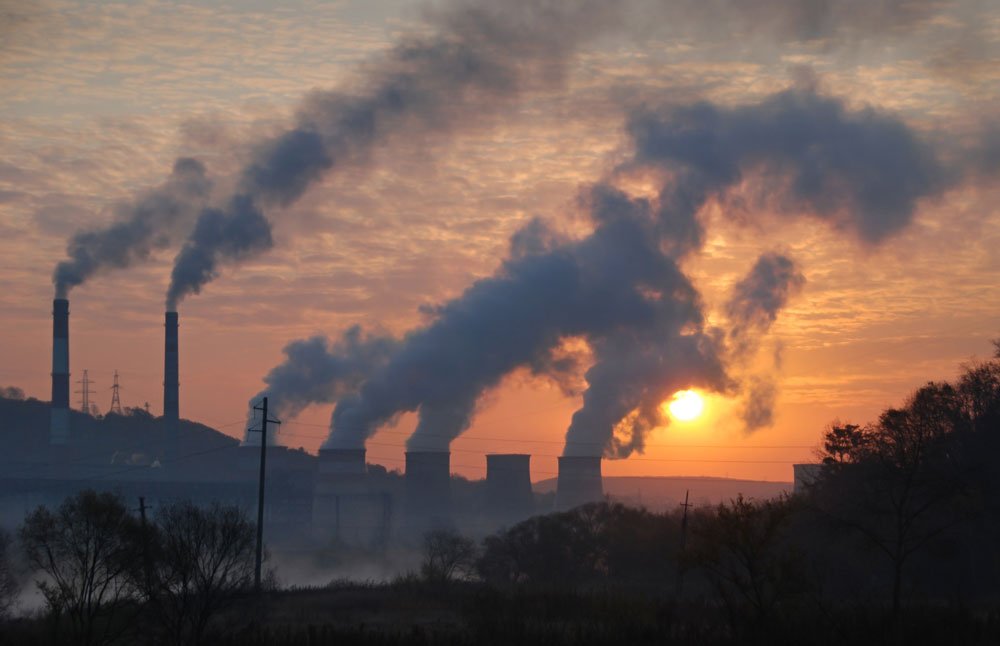 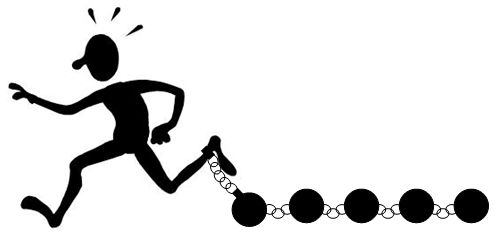 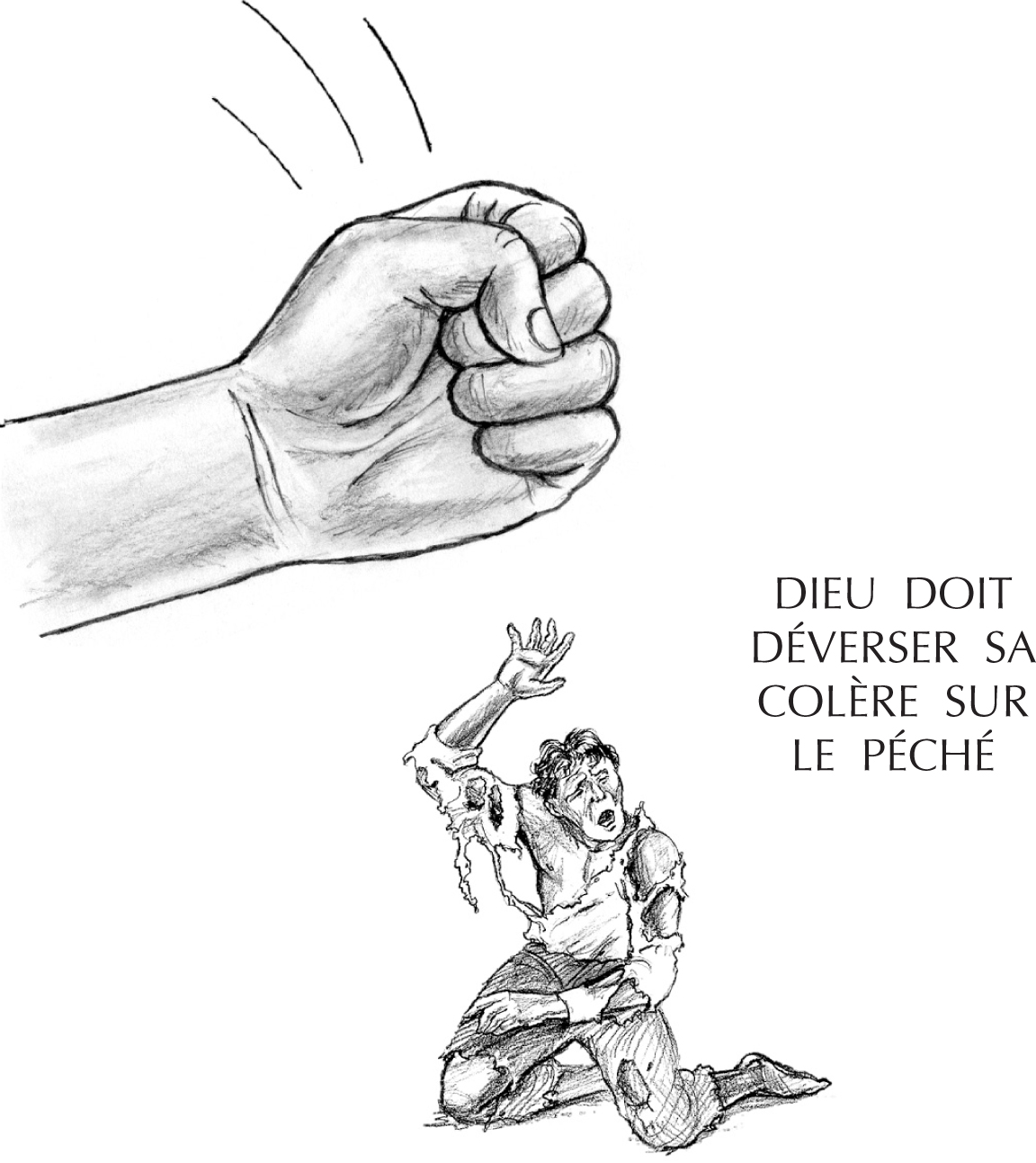 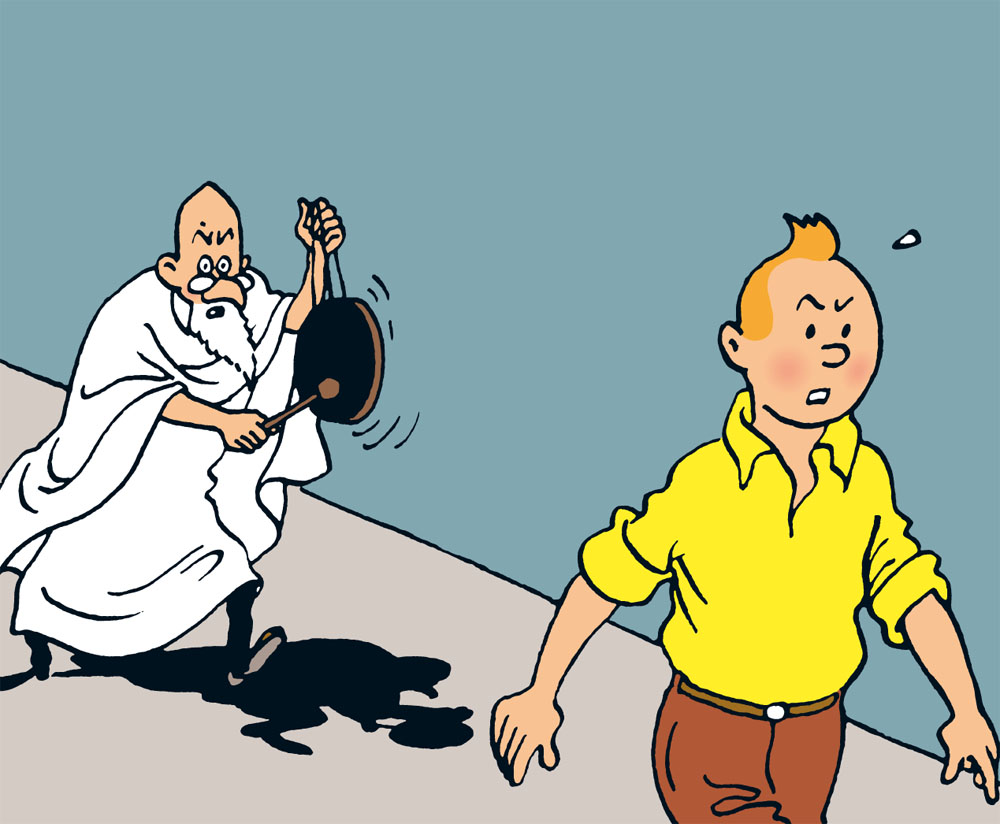 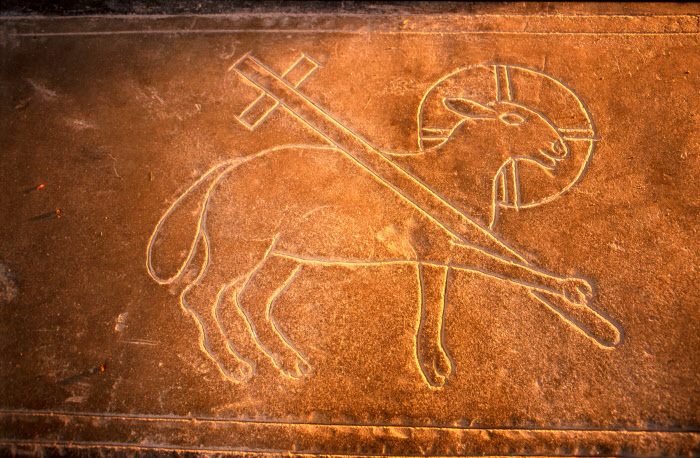 Rédemption, quèsaco ?
Trois contaminations
Décontamination
	critiques juives
	l’Agneau de Dieu
	Rm. 12, 1
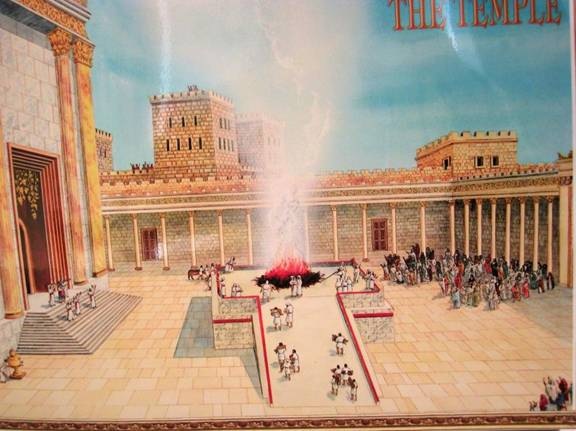 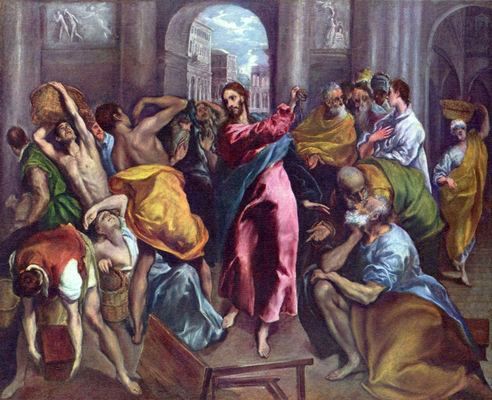 Le Greco, Londres, 1600
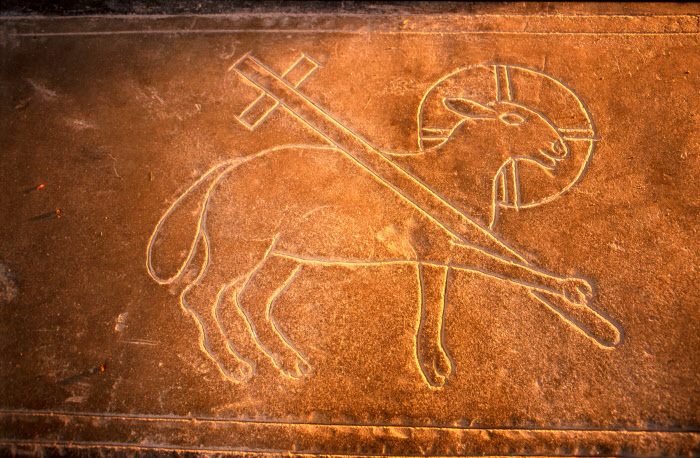 Rédemption, quèsaco ?
Trois contaminations
 Décontamination
	critiques juives
	l’Agneau de Dieu
	Rm. 12, 1
Alexandre Ivanos
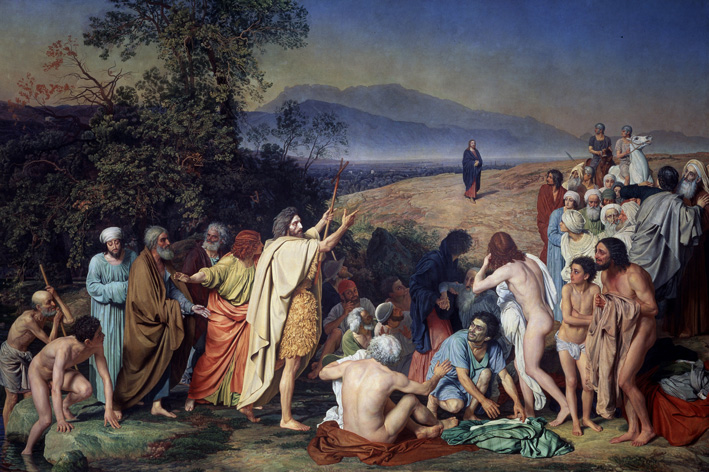 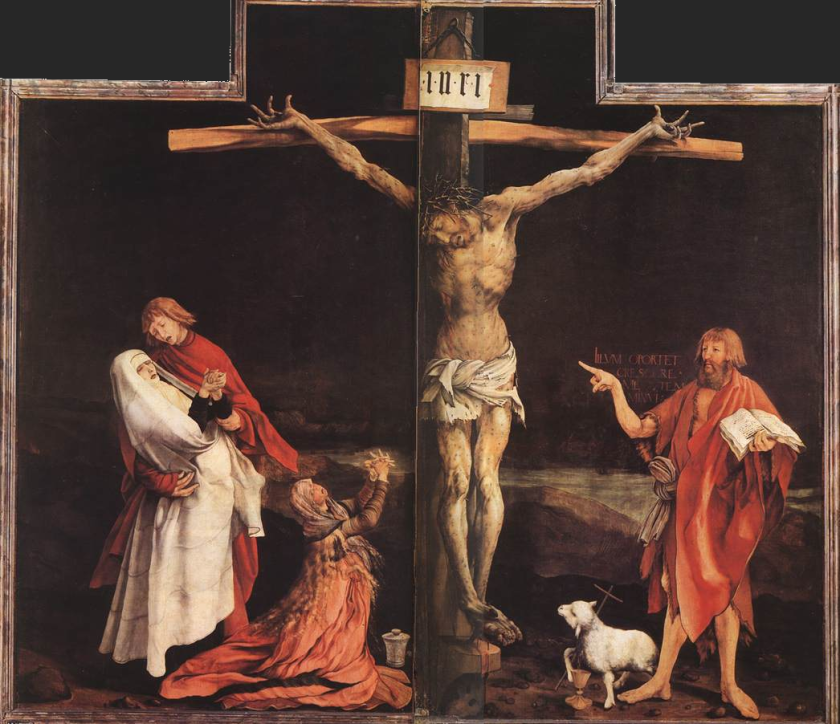 Matthias Grünewald
1515
Colmar
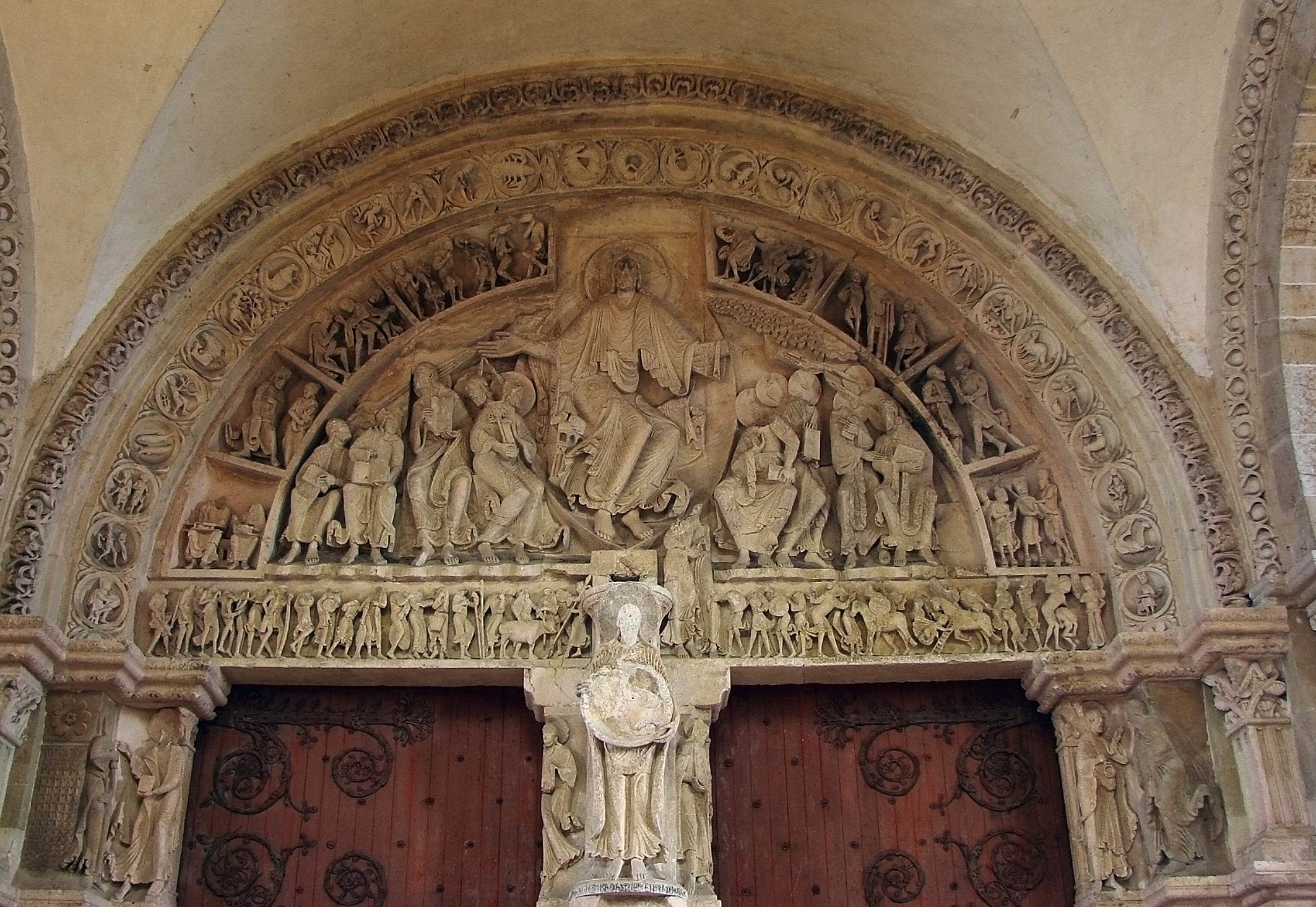 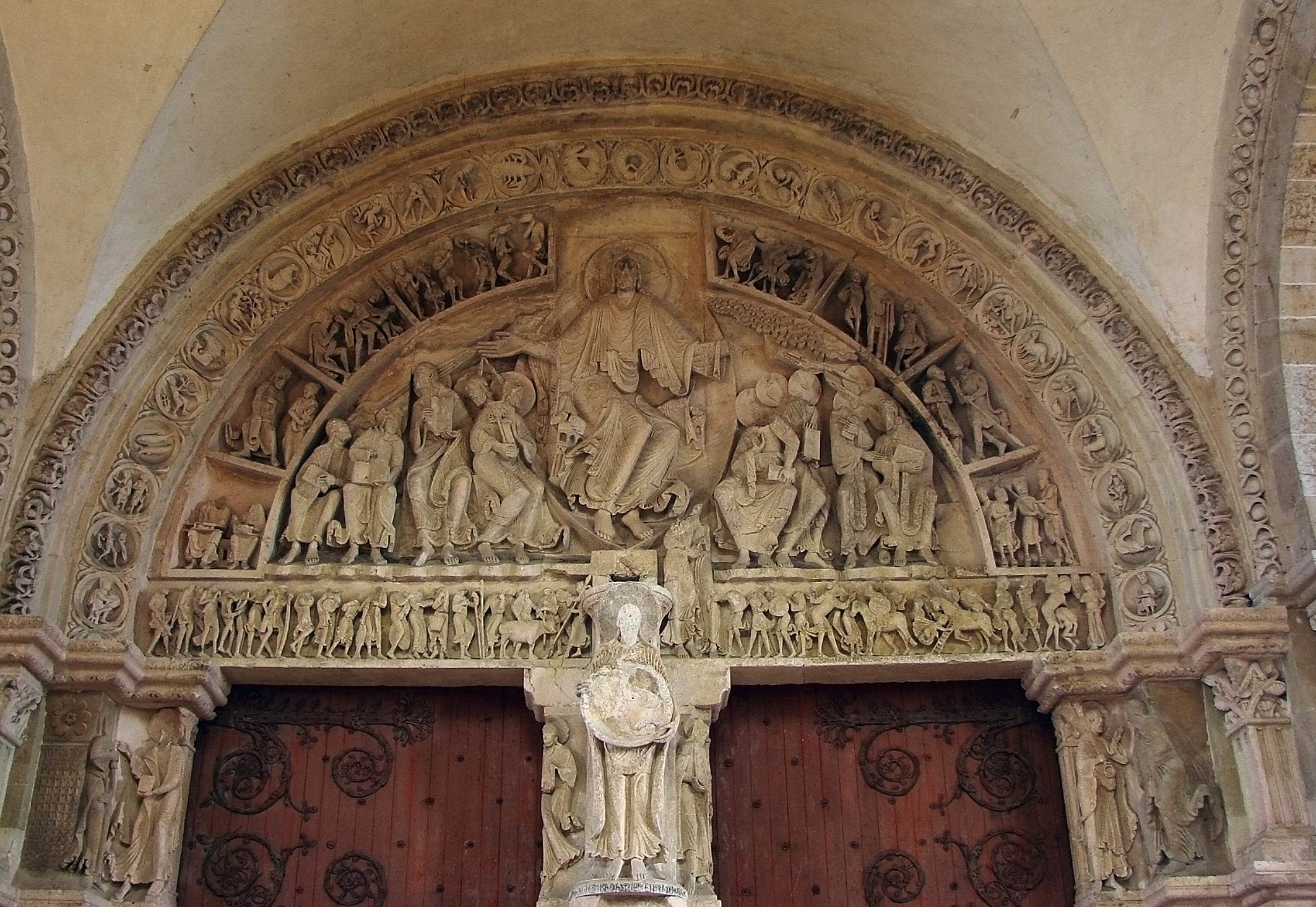 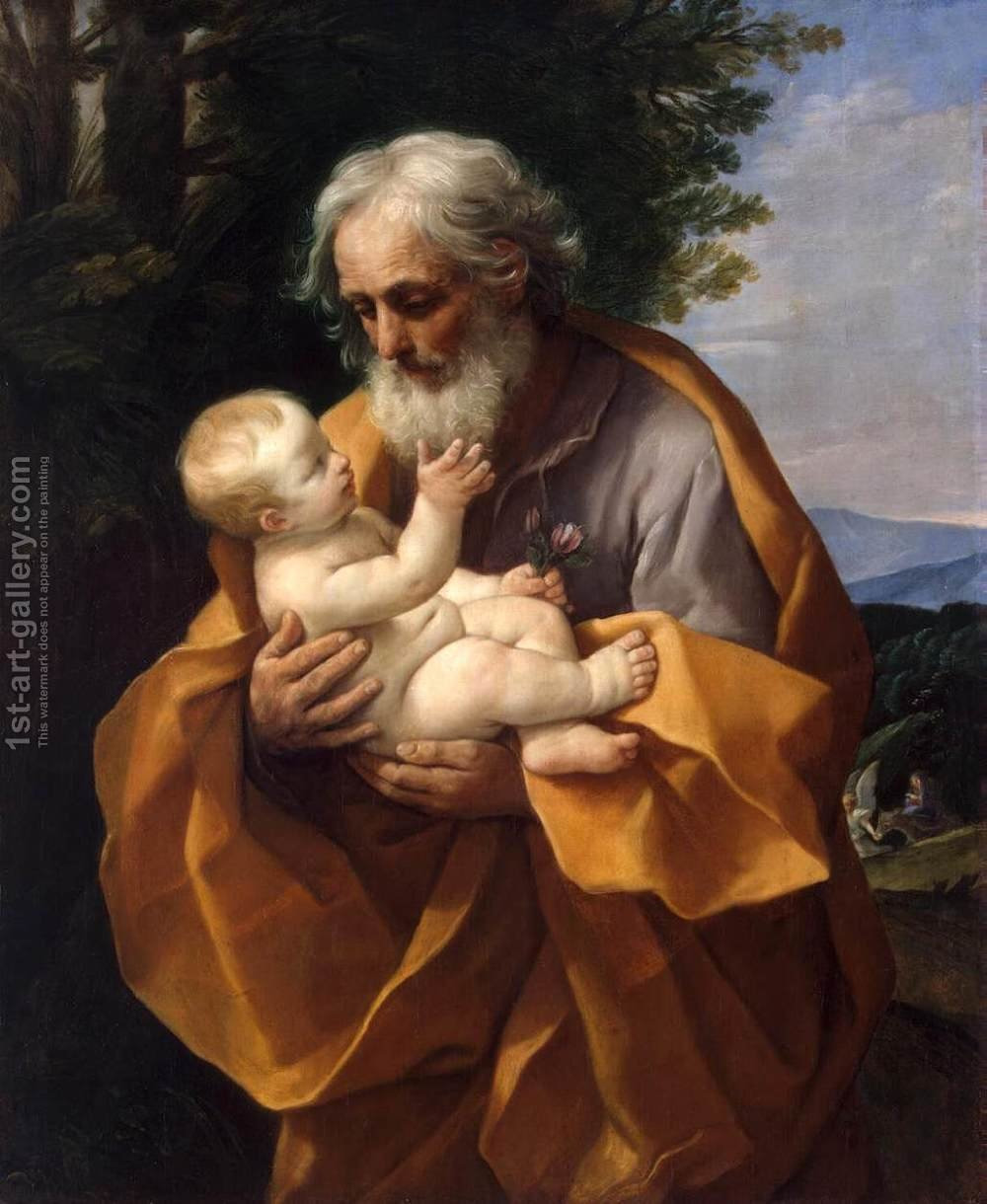 Rémi Guido 1635
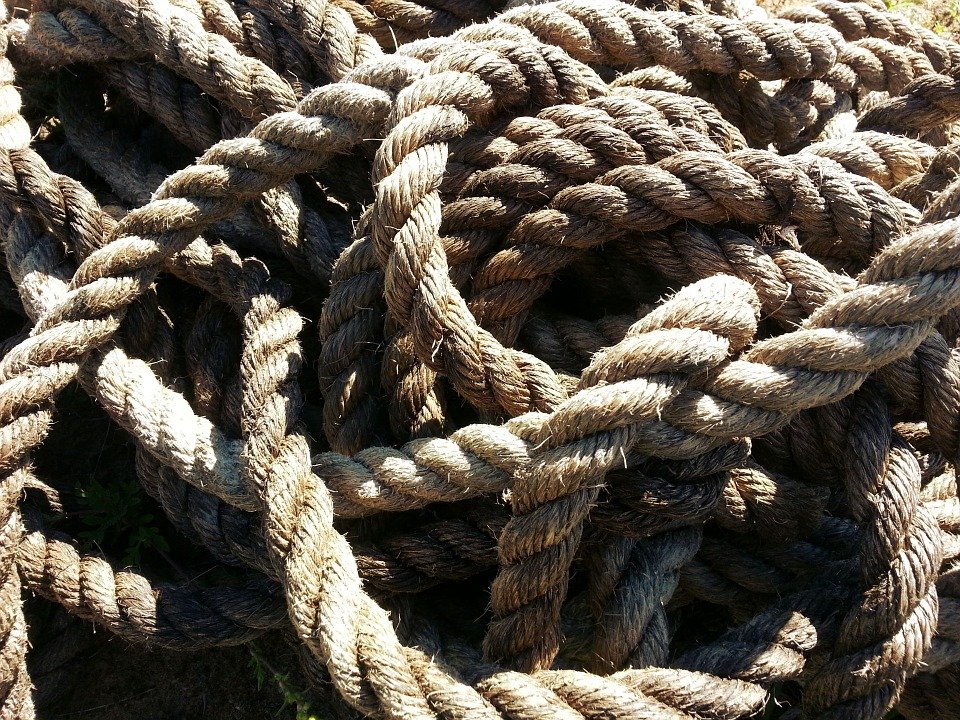 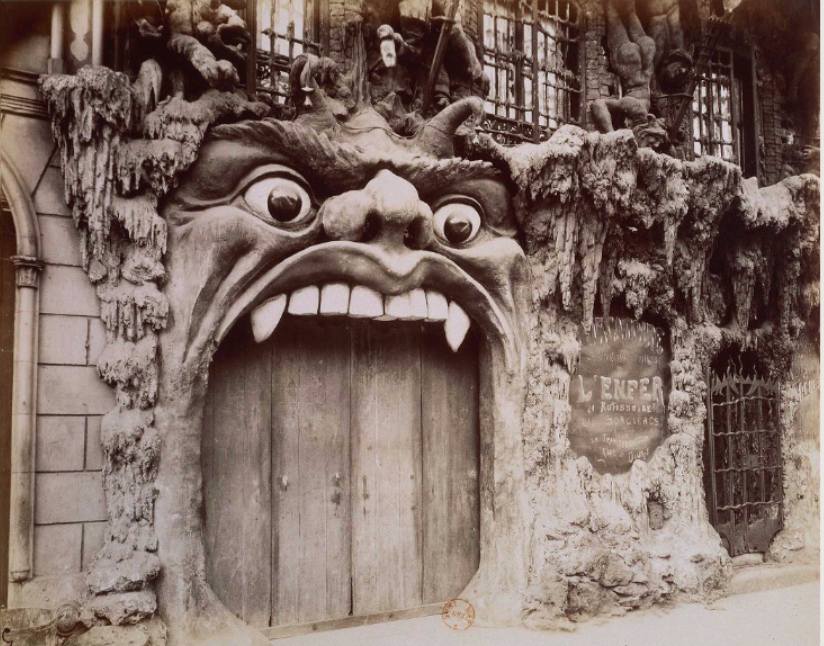 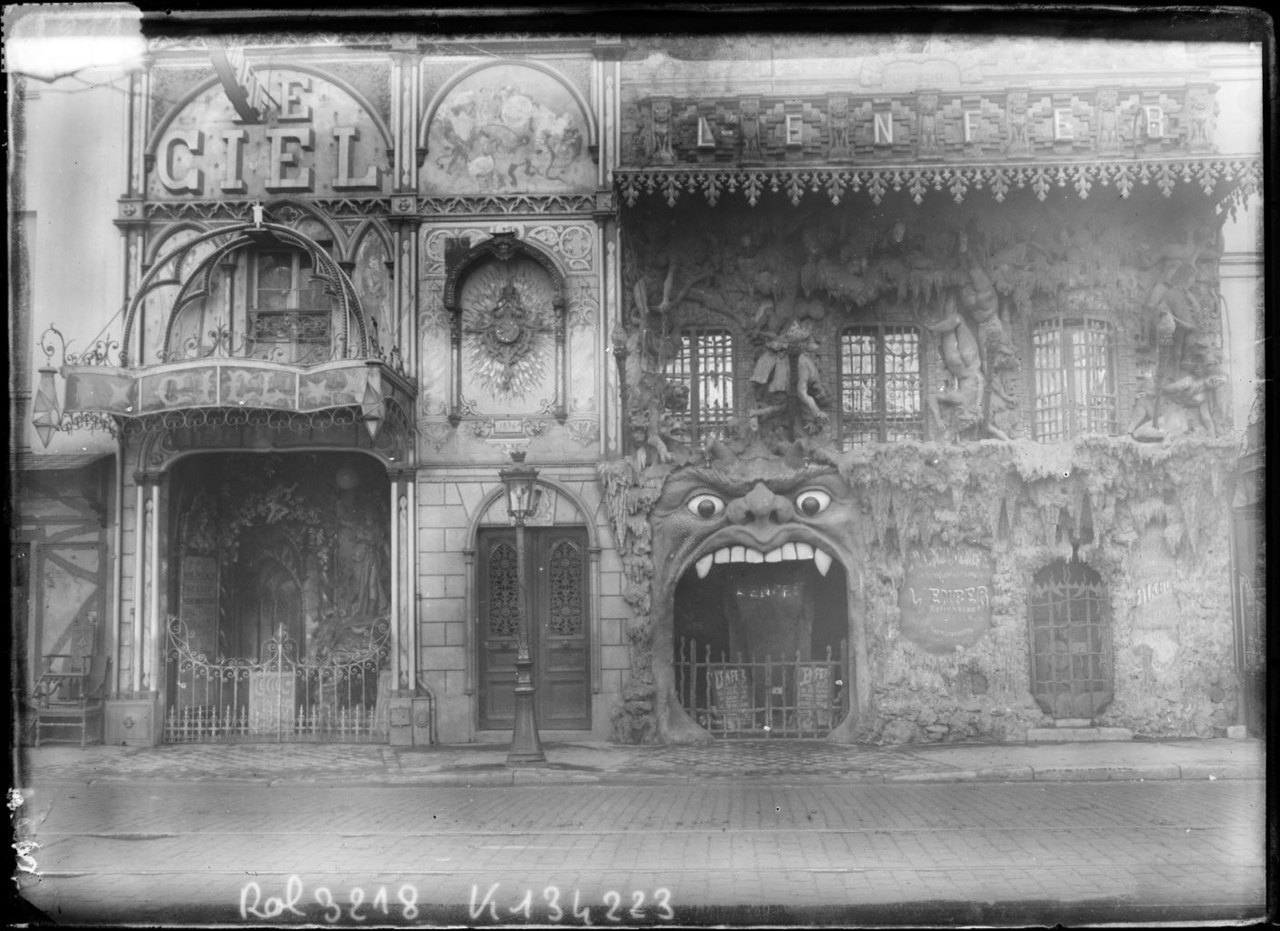 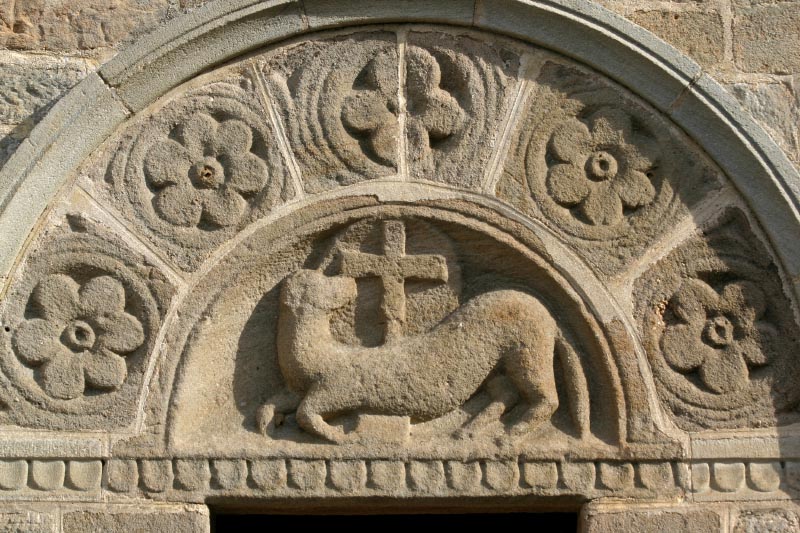 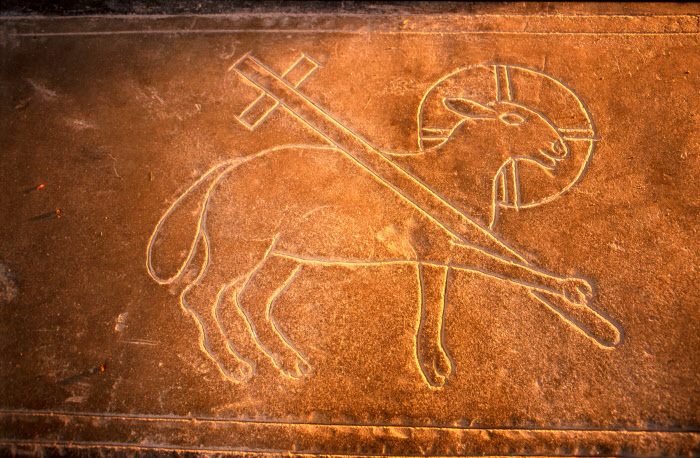 Rédemption, quèsaco ?
Trois contaminations
 Décontamination
	critiques juives
	l’Agneau de Dieu
	Rm. 12, 1
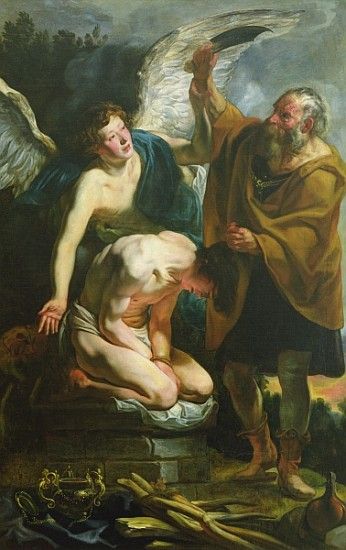 Jacob Jordaens, 1630
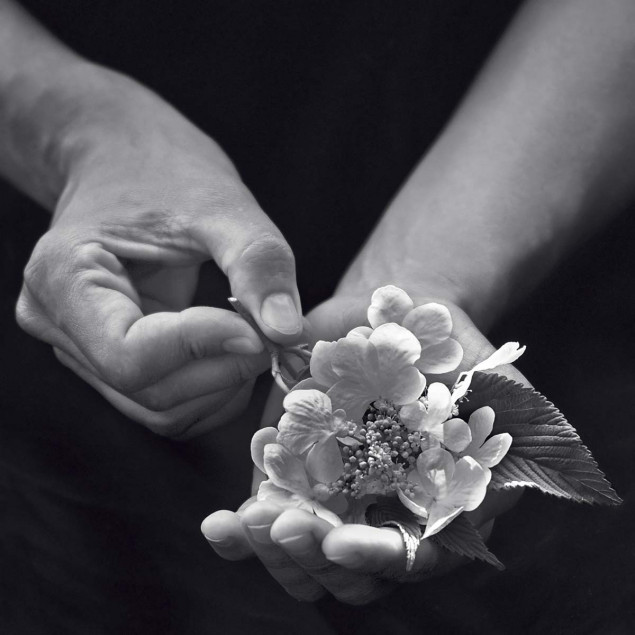 Je vous exhorte donc, frères, par la tendresse de Dieu, 
à lui offrir votre personne, 
en sacrifice vivant, saint, 
capable de plaire à Dieu : 
c’est là, pour vous, la juste manière de lui rendre un culte.
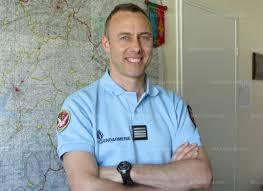 Arnaud Beltrame
23 mars 2018
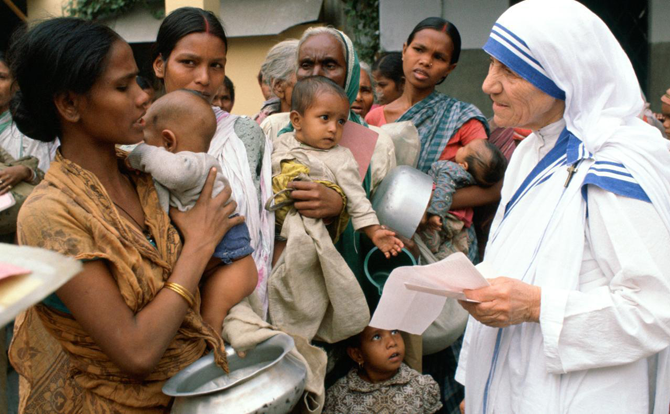 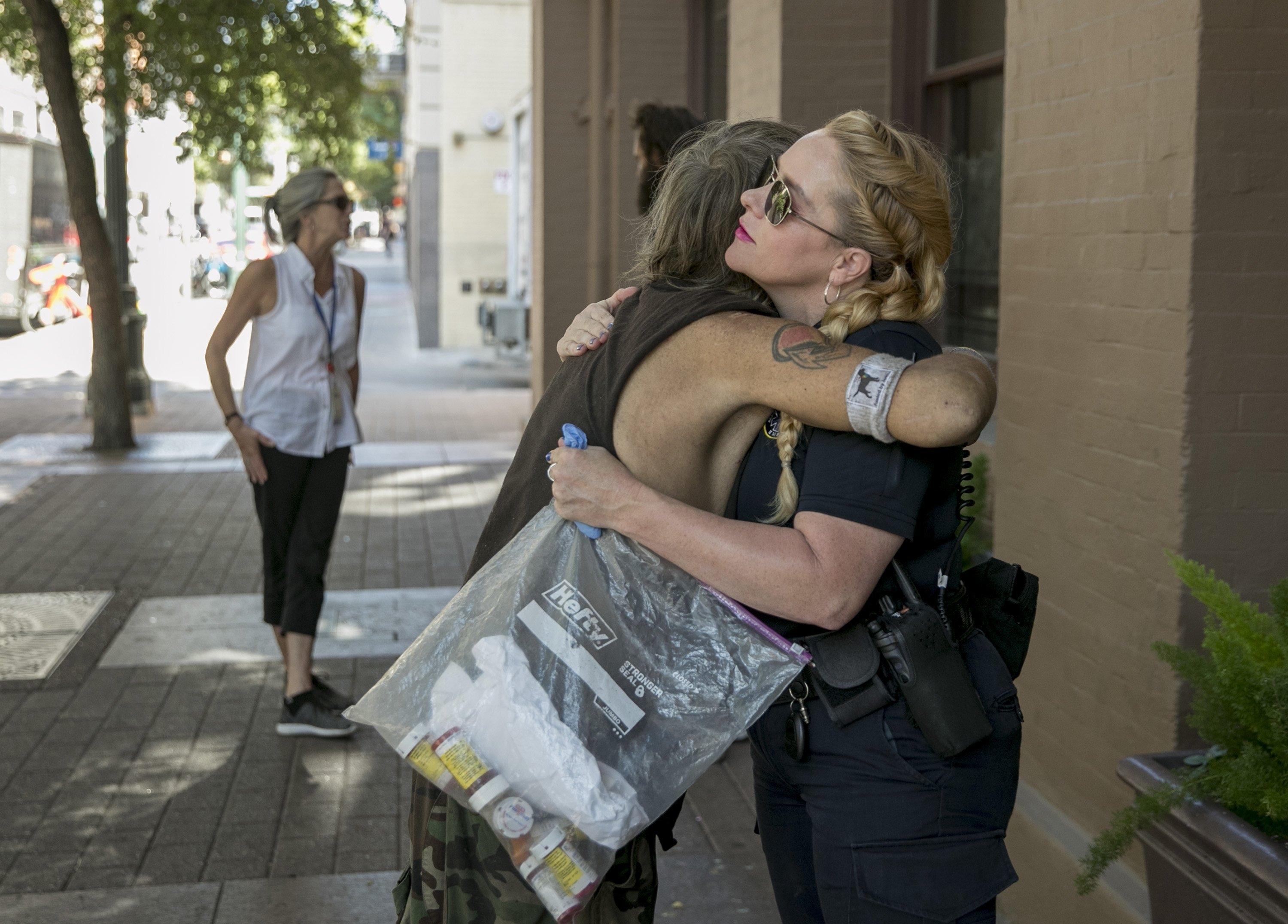